General counsel seeking change in law on successor employer
The Board has been asked to overrule Spruce-Up, 209 NLRB 194 (1974).  
Cathy Creighton, Esq.
Creighton, Johnsen & Giroux
560 Ellicott Sq. Bldg.
295 Main Street
Buffalo, NY  14203
General rule is that a successor employer may unilaterally, without bargaining with the Union, set initial terms and conditions of employment
However, where it is “perfectly clear” that a successor plans to retain the predecessor employer’s workforce, then the successor employer must consult with the Union prior to setting initial terms of employment.  NLRB v. Burns Security Services, 406 U.S. 272 (1972).
In Spruce-up the Board changed long-standing law and stated that  the successor only had to bargain with the union before setting initial terms if:
The successor misled the predecessor employees into believing that their terms of employment would remain the same, or
The successor failed to announce it was setting new terms of employment.
The law under Spruce-up allows the successor to set new terms of employment even though it is a “perfectly clear” successor.
What is the result?Successor employers who choose the benefit of hiring the predecessors experienced workforce can force predecessor employees to accept half of their wages and eliminate all benefits without even permitting the employees’ bargaining representative to have any say.
The general counsel’s position is correct and spruce-up should be overturned.  Successor employer’s who are “perfectly clear” successors should not be permitted to fix initial terms without first bargaining with the employee’s bargaining representative.
General Counsel’s position is set out in the attached exceptions filed to the ALJ’s decision in Novel Service Group, Inc., Case No. 2-CA-113834 and 2-CA-118386.
The Board Should Not Adhere to its Existing Joint Employer Standard Because it Undermines the Purposes of the Act
Cathy Creighton, Esq.
Creighton, Johnsen & Giroux
560 Ellicott Sq. Bldg
295 Main Street
Buffalo, NY  14203
Current Standard
General Counsel’s Proposed Standard
Essential element is whether the alleged joint employer’s control over employment is “direct and immediate”
Whether under the totality of the circumstances the putative joint employer “wields sufficient influence over the working conditions of the other entity’s employees such that meaningful bargaining could not occur in its absence.”
Current Board law undermines meaningful bargaining.
For example, in franchising arrangements, the franchisors typically dictate the terms of the franchise agreement, and exert significant control over the day to day operations of the franchisee, including the number of employees working and hours they work and almost every other variable in the business except wages.

General Counsel’s brief cites legal scholars who have posited that a prime advantage of franchising is to prevent or remove the “harmful” effects of unionization and thereby increase profits.  Robert W. Emerson, Franchising and the Collective Rights of Franchisees, 43 Vand. L. Rev. 1503, 1528 (1990).
Current Board law often finds that the franchisor is not a joint employer.  It then becomes a “neutral employer”.  As a neutral employer, the Union cannot picket or place other forms of economic pressure on the franchisor (unlawful secondary activity 8(b)(4)) even though that company’s inclusion is necessary for meaningful bargaining.
Proposed change is drawing fierce opposition.   An organization affiliated with various business groups like the National Federation of Independent Business and the National Restaurant Association has launched a print and TV ad campaign to push back against the Board’s recent move to change the definition of joint-employer status. A TV ad features Heidi Ganahl, the founder and CEO of the doggie daycare franchise Camp Bow Wow. In the ad she claims that women and minority owned businesses will be particularly put at risk by “un-elected bureaucrats on the National Labor Relations Board” who want to ruin them.  

WHAT?????
OVERRULING Oakwood Care Center, 343 NLRB 659 (2004).
Requests for review are pending in a number of cases asking the Board to overrule Oakwood’s finding that both employers of joint employers must consent to their inclusion in a unit with employees employed solely by one of the joint employers.

Is the General Counsel aware of any instance where joint employers consented to their inclusion in a unit?
The NLRA At 80: Is The Statute Adapting To The New Workplace?
Peter D. Conrad
Proskauer Rose LLP
212-969-3020
pconrad@proskauer.com

May 8, 2015
13
May 15, 2015
Joint Employer Status – Browning-Ferris
In Browning-Ferris Industries, Case No. 32-RC-109684, the Board is reconsidering the standard for determining “joint employer” status in representation and unfair labor practice cases. 
Under the current standard, in effect since 1984, a “joint employer” finding requires evidence that two or more entities share or co-determine essential terms and conditions of employment. 
Browning-Ferris is an inappropriate vehicle for changing the longstanding, workable joint employer standard; it presents no compelling facts upon which to overrule more than 30 years of settled NLRB precedent.
14
May 15, 2015
Browning-Ferris – The Facts
The Putative Joint Employers: 
BFI – Operator of a materials recycling facility in California.
Leadpoint – Contractor providing certain labor services to BFI at the facility.
BFI employed approximately 60 employees of its own – fork lift and other equipment operators – who mostly worked outside the facility. 
BFI and Leadpoint entered into a services agreement under which Leadpoint provided approximately 240 employees to sort recyclables and clean the equipment and facility.  
Local 350, IBT represented BFI’s employees and petitioned to represent the Leadpoint employees as well.
15
May 15, 2015
Browning-Ferris – The Facts
Relationship between BFI and Leadpoint with respect to Leadpoint employees:
BFI and Leadpoint employees were separately supervised. 
Leadpoint possessed sole authority to set and administer wage rates and benefits, although BFI capped the maximum rate such that no Leadpoint employee’s wages would exceed the rate paid by BFI to its own employees for the same work.
BFI maintained an HR department inside its facility; Leadpoint had its own HR function in an outside trailer, where Leadpoint supervisory staff made recruiting, hiring, termination and disciplinary decisions, without BFI input. 
Leadpoint supervisors directed the employees on a daily basis; BFI exercised only routine control over the work (e.g., productivity standards).  
BFI set the hours of facility operation and shift times, but Leadpoint controlled employee schedules. 
BFI determined when overtime was needed, but Leadpoint selected the employees to work that overtime. 
BFI requested removal of a Leadpoint employee, but did not have authority to terminate (or effectively to recommend termination).
Leadpoint acted on requests for time off and made staffing changes to cover vacancies.
16
May 15, 2015
Browning-Ferris – Joint Employer Standard
The Board’s current joint employer standard dates back to TLI, Inc., 271 NLRB 798 (1984), enfd. mem. 772 F.2d 894 (3d Cir. 1985), and Laerco Transportation, 269 NLRB 324 (1984). 
Under that standard, the Board to examines whether “two separate entities share or co-determine those matters governing the essential terms and conditions of employment … such as hiring, firing, discipline, supervision and direction.” TLI, Inc., 271 NLRB at 798 (citing Laerco Transportation, 269 NLRB 324 (1984)).  
The control must be direct, immediate and substantial, not “limited and routine,” as “where a supervisor's instructions consist primarily of telling employees what work to perform, or where and when to perform the work, but not how to perform the work.” AM Prop. Holding Corp., 350 N.L.R.B. 998, 1001 (2007).
17
May 15, 2015
Browning-Ferris – Regional Director’s Decision
The Regional Director found that:
BFI and Leadpoint were not joint employers because “BFI does not ‘share, or co-determine [with Leadpoint] those matters governing the essential terms and [conditions of] employment’ of Leadpoint’s [employees] at BFI’s Facility.” 
BFI did not control the wages, benefits, recruitment, hiring, counseling, discipline, termination and daily work of the Leadpoint employees.  
BFI exercised only limited control over the employees’ work, and BFI’s control was not sufficiently direct or immediate to find that BFI co-determined Leadpoint employees’ terms and conditions of employment.
Accordingly, Leadpoint was found to be the sole employer of the employees in question at BFI’s facility and the Leadpoint unit was deemed the appropriate unit.
18
May 15, 2015
Browning-Ferris – The Board Considers a Change to the Joint Employer Standard
On April 30, 2014, the NLRB granted the Union’s request for review, and on May 12 the Board solicited briefs from the parties and amici on whether it should change its joint employer standard.
The Board invited parties and amici to address one or more of the following questions:
Under the Board’s current joint-employer standard, as articulated in TLI, Inc., 271 NLRB 798 (1984), enfd. mem. 772 F.2d 894 (3d Cir. 1985), and Laerco Transportation, 269 NLRB 324 (1984), is Leadpoint Business Services the sole employer of the petitioned-for employees?
Should the Board adhere to its existing joint-employer standard or adopt a new standard? What considerations should influence the Board’s decision in this regard?
If the Board adopts a new standard for determining joint-employer status, what should that standard be? If it involves the application of a multifactor test, what factors should be examined? What should be the basis or rationale for such a standard?
19
May 15, 2015
Browning-Ferris – The General Counsel’s Position
NLRB’s Office of the General Counsel has espoused a broader definition of employer and a more expansive view of joint employer status, one that that would take the law back 30 years -- to a time when the Board only required “indirect” or “potential” control over employee terms and conditions of employment. 
The GC’s amicus brief in Browning-Ferris argues that the current joint employer standard “inhibits meaningful collective bargaining;” that the Board should adopt a “totality of the circumstances” test; and, that the existing test, requiring that the putative joint employers “share or co-determine” terms and conditions of employment, should be abandoned.  
Under the GC’s proposed standard, the Board would analyze whether, “under the totality of the circumstances, including the way the separate entities have structured their commercial relationship, the putative joint employer wields sufficient influence over the working conditions of the other entity’s employees such that meaningful bargaining could not occur in its absence.”
This new test would turn on whether an entity merely has indirect or potential control over terms and conditions of employment; “joint employer status [would be found] where ‘industrial realities’ make an entity essential for meaningful bargaining.”
20
May 15, 2015
Browning-Ferris – The General Counsel’s Position
The GC maintains that “freedom of choice in a bargaining representative is illusory if the bargaining obligation does not attach to one of the entities necessary for meaningful collective bargaining.” 
In other words, if the contractor is unable to grant a wage increase without renegotiating its agreement with the client, or if the client can simply terminate its agreement with the contractor should the cost of doing business increase, the client will be “effectively controlling the economic terms of employment for the contractor’s employees” and should be regarded as a joint employer with the contractor.
21
May 15, 2015
Browning-Ferris – A Management View on the GC’s Proposed Joint Employer Standard
For more than 30 years, the NLRB has applied the standard adopted in TLI and Laerco (originally articulated in NLRB v. Browning-Ferris Industries, Inc., 691 F.2d 1117, 1124 (3d Cir. 1982)). 
The Board repeatedly has rejected requests to revisit this standard. 
“[W]e find nothing here that presents a compelling case for revisiting the Board's joint employer standard… ”  AM Prop. Holding Corp., 350 N.L.R.B. 998, 1002 (2007).
“[A]pproximately twenty years ago, the Board, with court approval, abandoned its previous test in this area, which had focused on a putative joint employer's indirect control over matters relating to the employment relationship… We would not disturb settled law.”  Airborne Express, 338 N.L.R.B. 597, 597 n.1 (2002). 
“Prior to 1982 when the United States Court of Appeals for the Third Circuit decided NLRB v. Browning-Ferris Industries, 691 F.2d 1117, the Board's analysis of what constituted a joint employer relationship was somewhat more amorphous than it is today.”  Goodyear Tire & Rubber Co., 312 N.L.R.B. 674, 676 (1993).
22
May 15, 2015
Browning-Ferris – A Management View on the GC’s Proposed Joint Employer Standard
The Board should not change its well established standard for determining joint employer status:
1)  The Board is constrained by common law principles of agency when considering  “employee” and “employer” status under the NLRA.  The GC’s proposed new standard appears to ignore these principles. 
2)  The current standard has withstood the test of time; it is easily understood and applied.  By contrast, a standard based on “industrial realities” and indirect or potential control is amorphous and unpredictable. 
3)  The indirect control test of the past results in standardless situational determinations unique to the facts of each case, which makes it impossible for employers to determine how to order their business relationships to comply with governing legal standards.  There is no predictability!  
4)  Requiring that control be direct and immediate assigns joint employer status to only those entities with actual authority to impact the employment relationship and avoids overreaching.
23
May 15, 2015
Browning-Ferris – A Management View on the GC’s Proposed Joint Employer Standard
5) The Board has been asked to revisit the standard over the years and never has found compelling reasons to do so.  No such reasons are presented here, either.  
The current business environment has not rendered the standard unworkable.
Even assuming that outsourcing arrangements are more prevalent today, the nature of the relationship between the client and the contractor is fundamentally unchanged.  
The frequency of contracting-out has no bearing on the nature of contracting relationships or the appropriate standard for determining joint employer status.
Cost-plus contracts and other outsourcing arrangements have been an integral feature of business, which allow companies to access specialized talent, focus on core business activities, and increase flexibility.  
Collective bargaining always occurs within an economic framework, whether the result of law, contractual arrangements or a competitive marketplace.  The GC’s notion of what constitutes “meaningful collective bargaining” disregards these inherent and indisputable limitations on the process.
24
May 15, 2015
Browning-Ferris – A Management View on the GC’s Proposed Joint Employer Standard
6) A joint employer under the NLRA is saddled with all duties and responsibilities required of the direct employer, not the least of which is the duty to bargain.  The consequences of such an obligation would be enormous, including cancellation of contracting arrangements, movement of work off-shore, business failure and job loss. 
7)  Clients with limited, if any, involvement in the contractor’s workplace would be subjected, under the new standard advocated by the GC, to contractual and unfair labor practice liability without having any realistic control over the contractor’s operations. 
8)  Expanding the joint employer doctrine under the NLRA would burden the collective bargaining process, not make it more meaningful. Negotiations between even one employer and a union can be challenging enough; injecting a third party into the mix will cause delay and confusion without any material benefit to employees. And, by what standard will the Board judge whether the parties are able to engage in “meaningful collective bargaining.”
25
May 15, 2015
Browning-Ferris – A Management View on the GC’s Proposed Joint Employer Standard
9)  The current joint employer standard applied by the NLRB is consistent with the myriad duties and responsibilities imposed on employers by the NLRA; the fact that a broader definition of joint employer may apply under other employment statutes, with different and more limited objectives, is irrelevant.  
10)  Browning-Ferris is an inappropriate vehicle for revisiting and/or modifying the NLRB’s joint employer standard.  The relationship between BFI and Leadpoint would not constitute joint employment even if a broader standard were to be applied.
26
May 15, 2015
Successorship: The “Perfectly Clear Successor” Doctrine
Successorship Doctrine:
Upon a change in ownership, a successor employer must recognize and bargain with the predecessor’s union if (1) there is substantial continuity of the “employing industry”; and (2) a majority of the successor employer’s workforce is comprised of the predecessor’s bargaining unit employees.
However, in Burns the Supreme Court held that successor employers are not required to assume the collective bargaining agreement.
“It does not follow … from [the successor’s] duty to bargain that it was bound to observe the substantive terms of the collective-bargaining contract the union had negotiated with [the predecessor] and to which [the successor] had in no way agreed.” NLRB v. Burns Int'l Sec. Servs., 406 U.S. 272, 281-282 (1972).
A successor is “ordinarily free to set initial terms and conditions on which it will hire the employees of a predecessor.”  Id.
27
May 15, 2015
Perfectly Clear Successor - Burns
In Burns, the Supreme Court stated: 
“[T]here will be instances in which it is perfectly clear that the new employer plans to retain all of the employees in the unit and in which it will be appropriate to have him initially consult with the employees' bargaining representative before he fixes terms. In other situations, however, it may not be clear until the successor employer has hired his full complement of employees that he has a duty to bargain with a union, since it will not be evident until then that the bargaining representative represents a majority of the employees in the unit as required by § 9(a) of the Act…” (Emphasis added.)
28
May 15, 2015
Perfectly Clear Successor – Spruce Up
Spruce Up Corporation, 209 N.L.R.B. 194 (1974)
Spruce Up Corporation operated barber shops at Fort Bragg.
The union represented employees at many of the shops.
Following competitive bidding, Fowler’s Barber Shops assumed operation of all shops at Fort Bragg.
Before taking over, Fowler distributed letters to all barbers announcing the commission rates it intended to pay. 
The union requested recognition before and after Fowler commenced operations, but Fowler refused and the employees picketed.
In the weeks that followed, enough former Spruce Up barbers crossed the picket line and reported to work on the basis of the rates announced by Fowler that a majority of Fowler’s barbers were former Spruce Up employees represented by the union.
29
May 15, 2015
Perfectly Clear Successor – Spruce Up
Applying Burns, the Board held that a new employer has a duty to bargain with the union over initial terms only when:
1) The new employer has either actively or, by tacit inference, misled employees into believing they would all be retained without change in their wages, hours, or conditions of employment; or
2)  The new employer failed to clearly announce its intent to establish a new set of conditions prior to inviting former employees to accept employment.
In Spruce Up, the successor (Fowler) “made it clear from the outset that he intended to set his own initial terms, and that whether or not he would in fact retain the incumbent barbers would depend upon their willingness to accept those terms.”
It would be unfair to find that a new employer “plans to retain all of the employees in the unit” – which Burns requires to be a “perfectly clear” successor – when the employer had not yet commenced operations and announced new terms prior to or while it offered employment to the previous workforce.
30
May 15, 2015
Perfectly Clear Successor – Canteen
Twenty years later, in Canteen Co., 317 NRLB 1052, 1054 (1995), the Board was divided over whether the successor employer must offer the predecessor’s employees “unconditional offers” in order to demonstrate a “perfectly clear” intent to hire. 
The majority held that unconditional offers were not necessary.  Therefore, Canteen was a perfectly clear successor because it expressed an intent to hire the old employees before announcing that it was setting initial terms.
The dissent took the position that “the perfectly clear exception should be limited to situations in which the employees have been tendered unconditional offers to hire, with no indication that the predecessor’s terms will be changed.”
31
May 15, 2015
Perfectly Clear Successor – GC’s Position
In GC Memorandum 14-01, issued on February 25, 2014, the GC categorized unfair labor practice cases raising issues under the “perfectly clear successor” doctrine as among those cases of “particular concern” to him.  The Regional Offices were directed that all such cases be submitted to the Division of Advice. 
In a pending case, Novel Services Group, 02-CA-113834, the ALJ held that a successor employer that explicitly notified employees before they commenced working that it was setting new terms and conditions of employment, was not a perfectly clear successor.
The GC has filed exceptions to the ALJ’s decision, and has asked the Board to revisit and overrule Spruce Up based on the dissenting opinion in Spruce Up and the concurrence in Canteen Co.
32
May 15, 2015
Perfectly Clear Successor – GC’s Position
The GC’s position is that by narrowing the “perfectly clear” exception in Spruce Up, the Board misconstrued and deviated from the Supreme Court’s holding in Burns.  
The GC advocates a standard that would obligate a successor employer to bargain with a union once it has been established that it “intends” to hire the predecessor’s employees.
This standard will require purchasers that intend to hire the seller’s employees to bargain with the union over initial terms and conditions of employment.
The desire of the predecessor’s employees or their willingness to accept the new terms of employment offered by the successor employer would be irrelevant once it has been shown that the successor would retain those employees, even if only on different terms.
33
May 15, 2015
Perfectly Clear Successor – A Management View on Spruce Up
A successor employer’s right to set initial terms and conditions is part and parcel of its unfettered right, in the absence of an agreement to retain the predecessor’s employees, to hire whomever it pleases, subject only to the prohibition on refusing to hire the predecessor’s employees to avoid an obligation to recognize and bargain with its union.
A purchaser’s right to set the terms on which employment will be offered to the seller’s employees often is critical to the decision to purchase.  Any impairment of that right, through modification of the “perfectly clear successor” doctrine or otherwise, could adversely impact acquisition of struggling companies, thereby jeopardizing continuity of employment.
The NLRB’s interpretation of the “perfectly clear successor” exception articulated by the Supreme Court in Burns is a more than reasonable reading of the Court’s opinion, which has stood the test of time.
34
May 15, 2015
Perfectly Clear Successor – A Management View on Spruce Up
Spruce Up has been law for over 40 years.  It was and is a reasonable accommodation of the successor employer’s right to select its own workforce and the employees’ right to continued union representation. It establishes a bright line as to when the employer must bargain with the union over initial terms and when it need not do so. 
Hollow assertions that the Spruce Up Board misconstrued or disregarded the Supreme Court’s holding in Burns are thoroughly unconvincing. Were that the case, Spruce Up would not have survived four decades.      
When the successor employer’s intent to retain the predecessor’s employees is conditioned upon the willingness of those employees to accept employment on the terms that are offered, successorship status only can be determined after the successor employer has announced the new terms and the employees have had an opportunity to accept or reject them. Until then, no bargaining obligation arises.
35
May 15, 2015
Perfectly Clear Successor – A Management View on Spruce Up
A purchaser can only be “perfectly clear successor” -- i.e., a successor obligated to bargain with the seller’s union even prior to a determination of majority status -- when the purchaser by words and/or conduct demonstrates that in all events the predecessor’s employees will be retained. 
No compelling argument has been or could be made to justify casting aside the rule established by the Board in Spruce Up in 1974.
36
May 15, 2015
NLRB Representation Case Rule Changes
2015
37
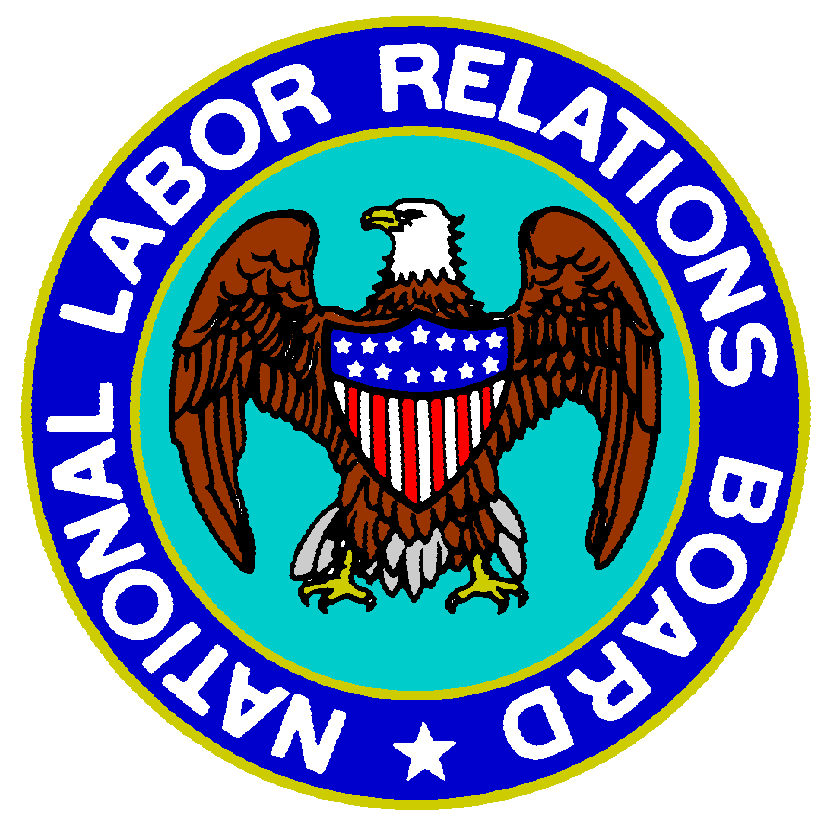 Overview of Presentation
Procedural History
Changes
Filing the Petition
Initial Processing
Pre-Election Hearing
Decision and Direction of Election
Election
Post-Election
Blocking Charges
Implementation
38
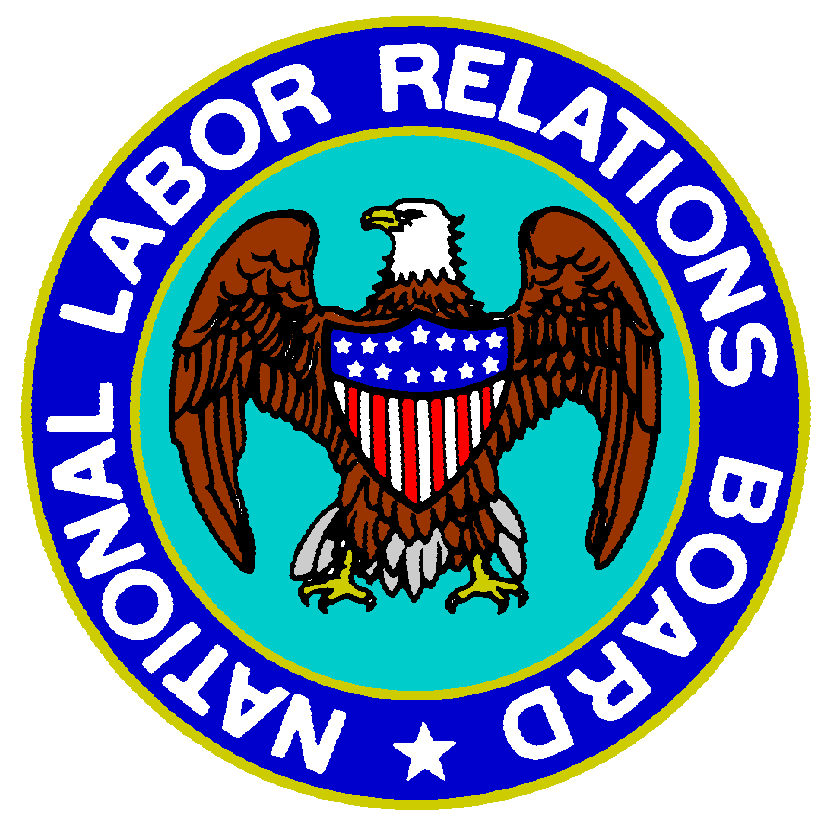 Procedural History
Proposed: June 22, 2011 (NPRM)
Public Hearing: July 18 and 19, 2011
Final Rule Issued:  December 22, 2011
Final Rule Effective:  April 30, 2012 to 				   May 14, 2012
39
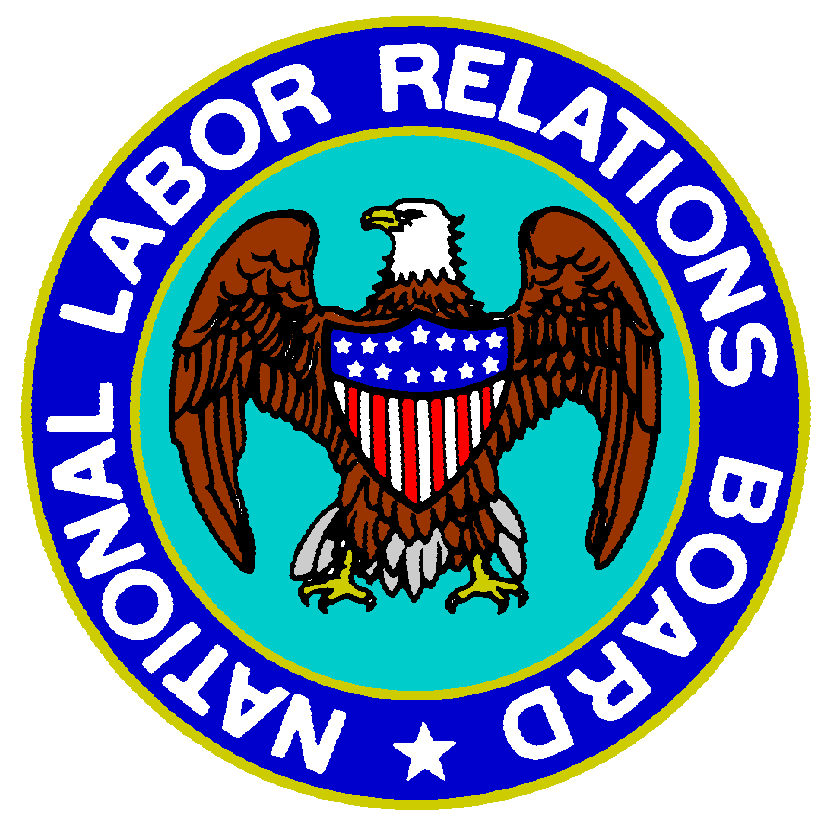 Procedural History
Proposed: February 6, 2014 (NPRM)
Public Hearings: April 10 and 11, 2014
Final Rule Issued:  December 15, 2014
40
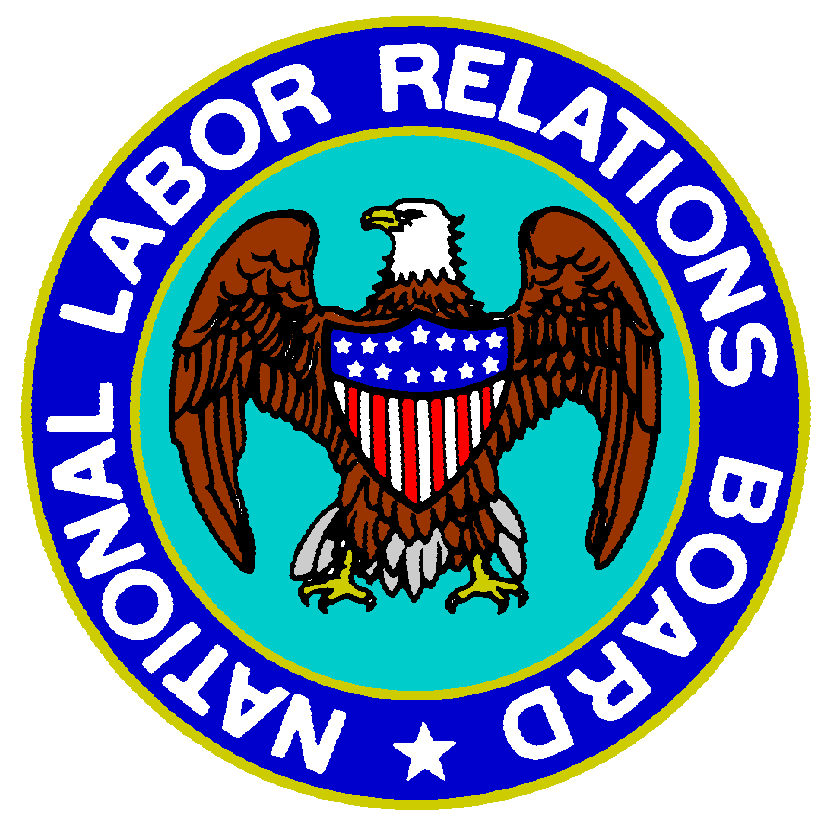 Procedural History
Effective Date:  April 14, 2015


New Rules will only apply to petitions filed on or after April 14, 2015.  Old rules will continue to be applied to all petitions filed before April 14, 2015.
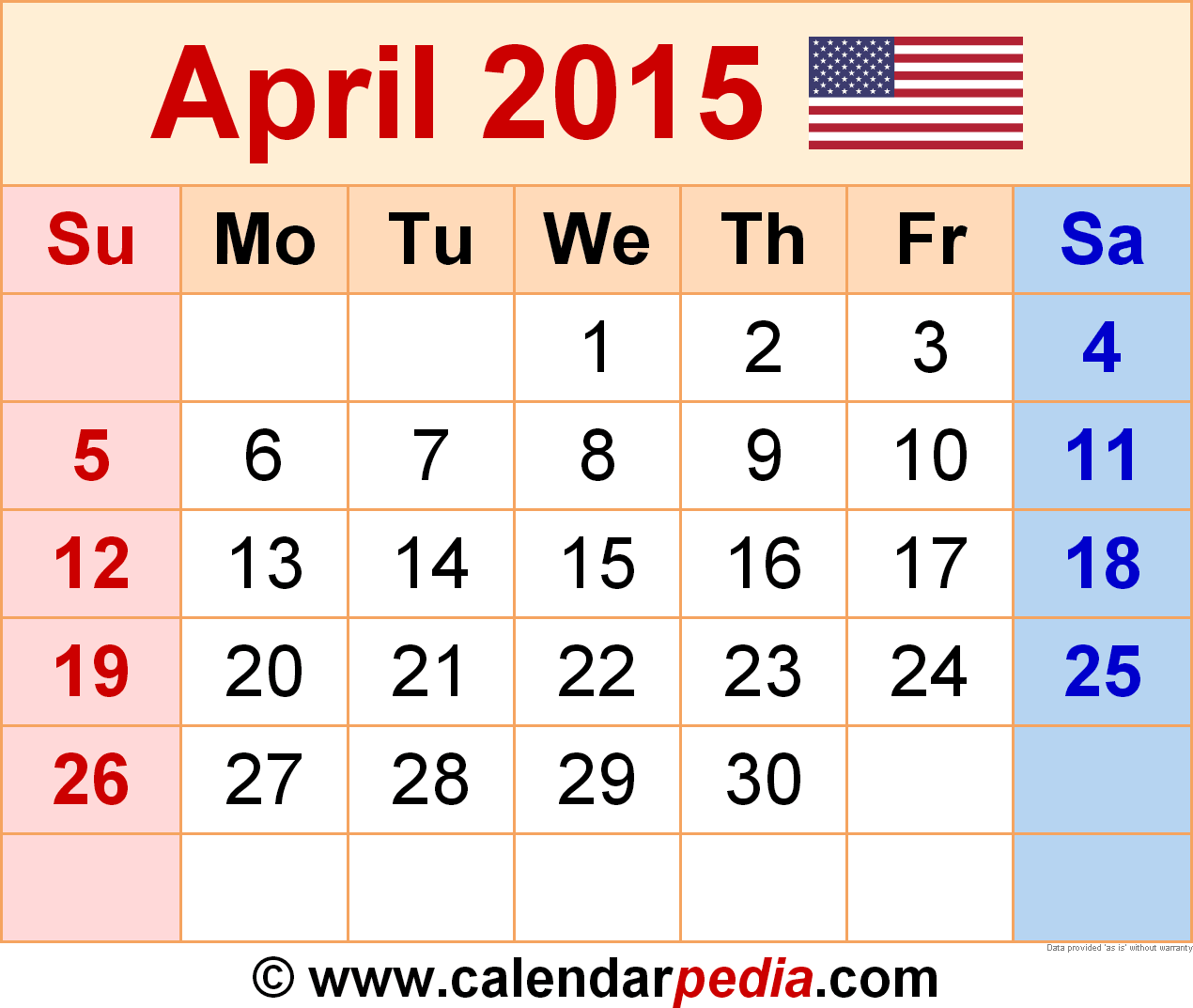 41
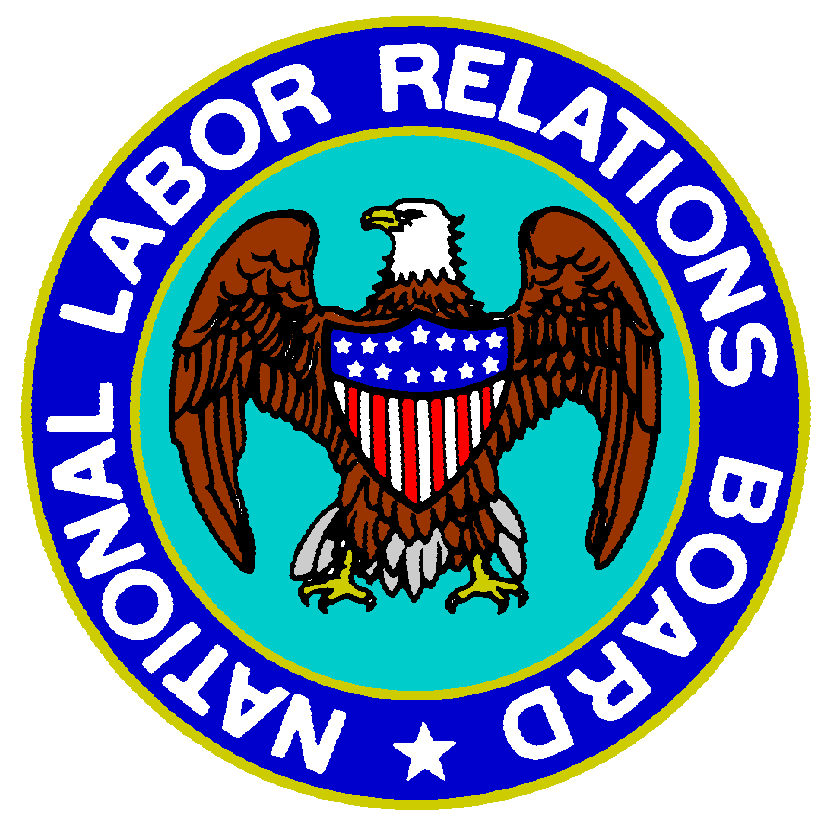 Changes:  Filing the Petition
Petition form will include Petitioner’s preference on election details (date, time, place and method) (Sec. 102.61)
Petition can be e-Filed (Sec. 102.60)
When filed, Petition must be accompanied by:
Showing of Interest (may be e-filed or faxed if originals provided to Region within 2 business days) (Sec. 102.61)
Certificate of Service showing service on all parties named in petition (Sec. 102.60)
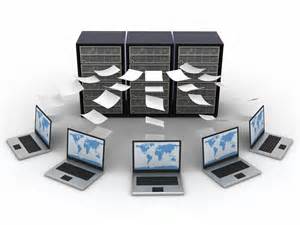 42
[Speaker Notes: Will be different forms for each type of petition]
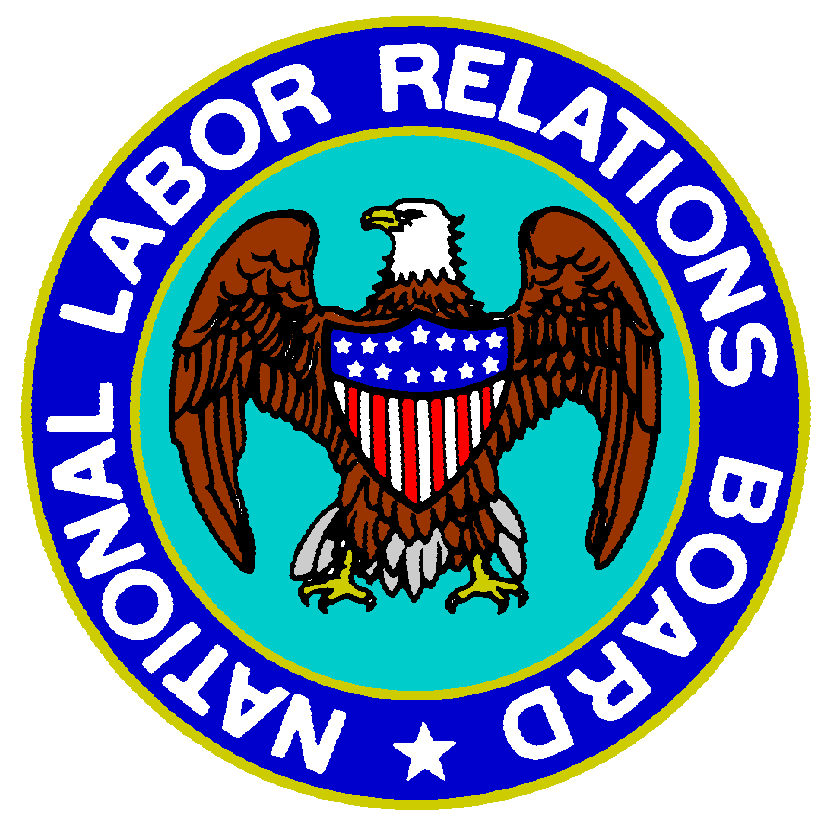 Changes:  Filing the Petition
Petitioner must serve the parties named in the petition with:

A copy of the Petition 
Statement of Position form (new)
Description of Procedures in R Cases (revised Form 4812)
(Sec. 102.60)

The Statement of Position form and the Description of Procedures will be available on the NLRB website and in Field Offices.
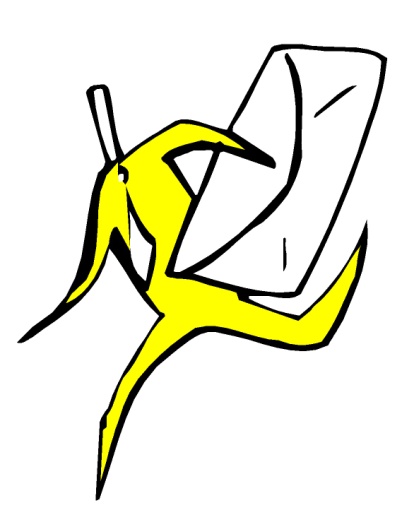 43
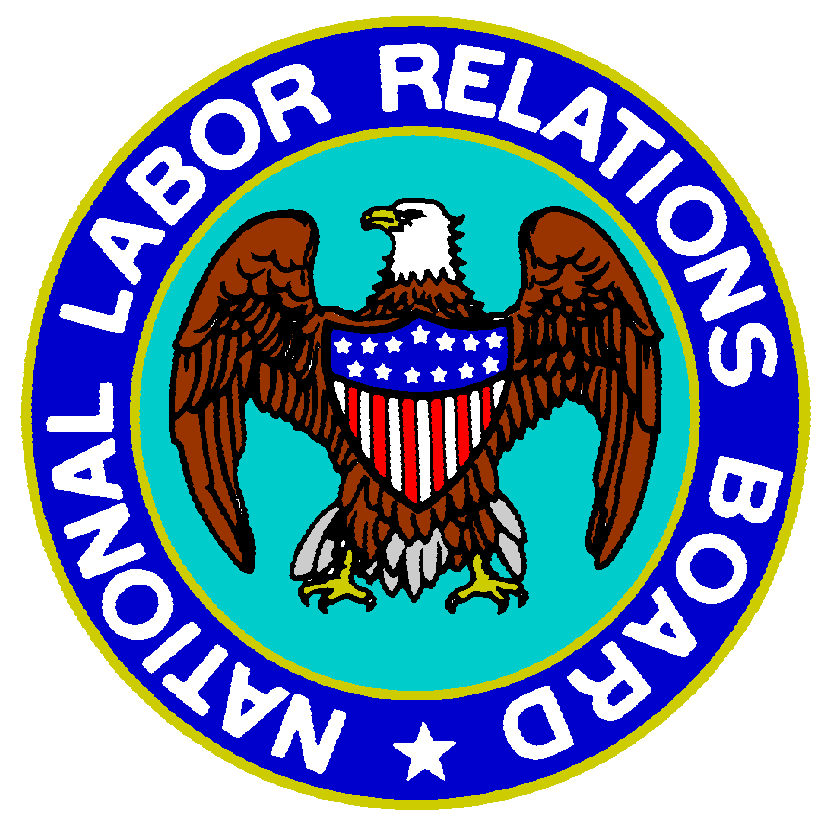 Changes:  Initial Processing
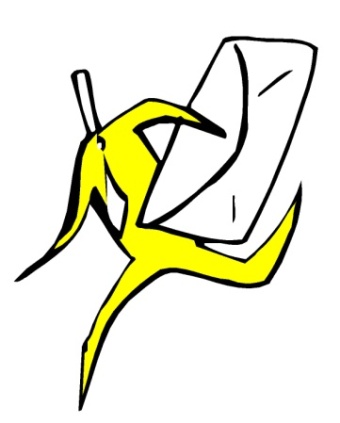 Region will serve:
Notice of Hearing which sets 
Hearing date
Statement of Position due date – generally noon of business day before hearing is set to open
Notice of Petition for Election – similar to current Form 5492 but specifies the proposed unit
Description of Procedures in R Cases
Statement of Position form  
Copy of the petition
(Sec. 102.63(a)(1))
44
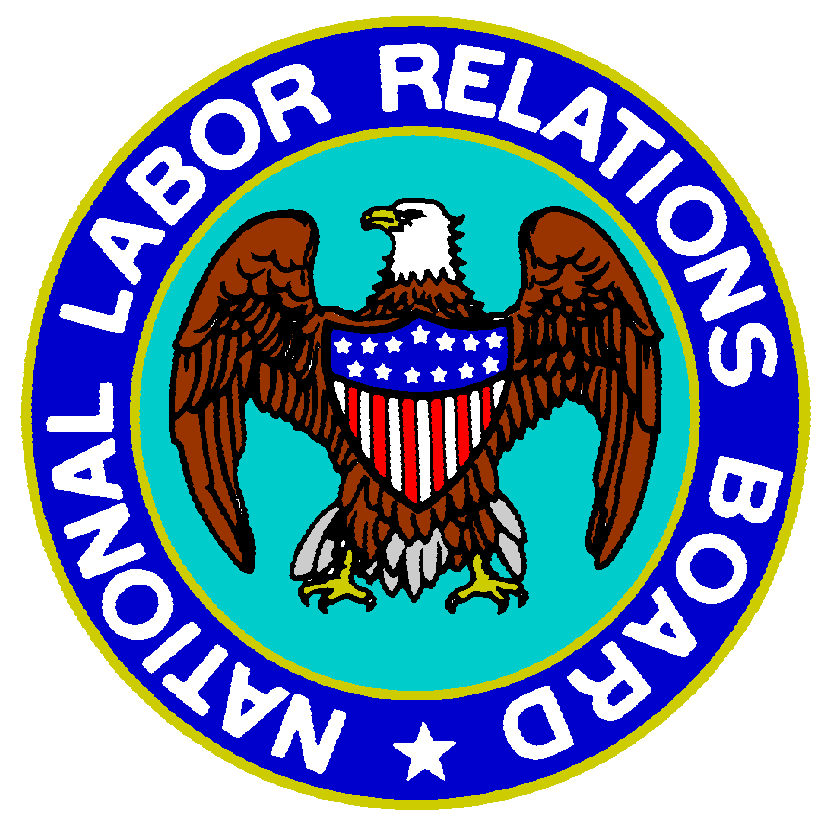 Changes:  Initial Processing
Employer must (Sec. 102.63(a)(2)):
 Post Notice of Petition for Election 
When:  Within 2 business days of service of Notice of Hearing
Where:  In conspicuous places, including all places where notices to employees are customarily posted
How Long:  Until petition is dismissed or withdrawn or is replaced by the Notice of Election
Distribute Notice electronically if  it customarily communicates with employees electronically 
Failure to post or distribute may be grounds for setting aside election
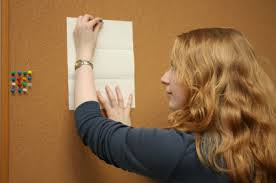 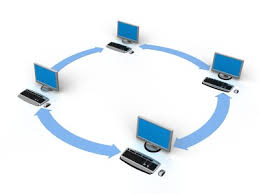 45
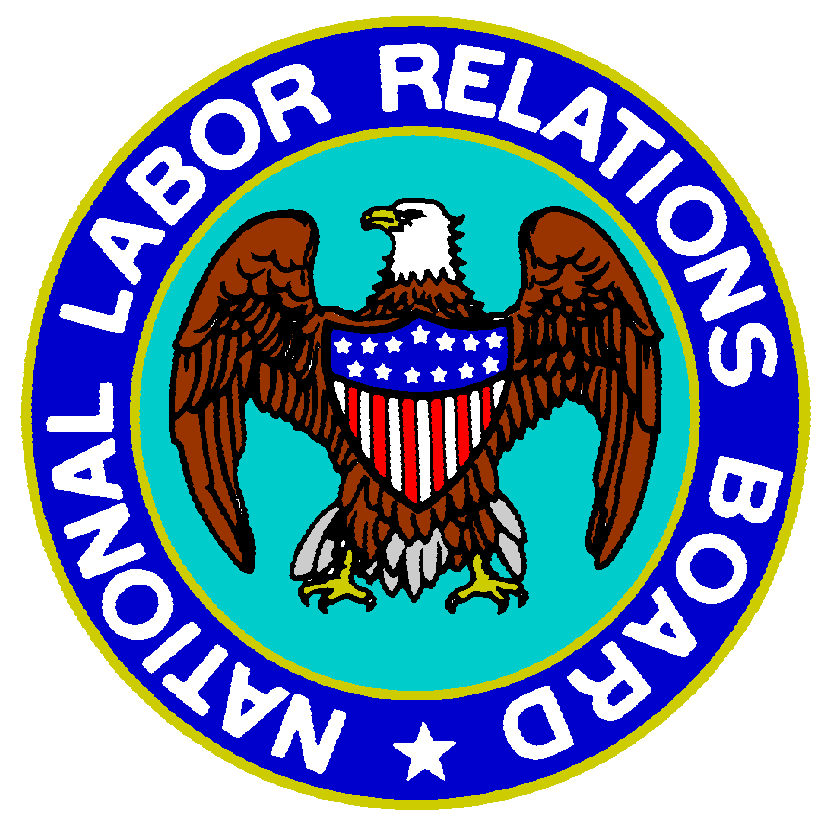 Changes:  Initial Processing
Statement of Position form (in RC case) will include: (Sec. 102.63(b))
Jurisdiction and commerce (completed commerce questionnaire)
Whether Employer agrees proposed unit is appropriate. If not:
Basis for contention it is not appropriate
The classifications, locations, or other employee groupings that should be added or excluded
Individuals whose voting eligibility the Employer intends to contest at the pre-election hearing and the basis for each such contention
46
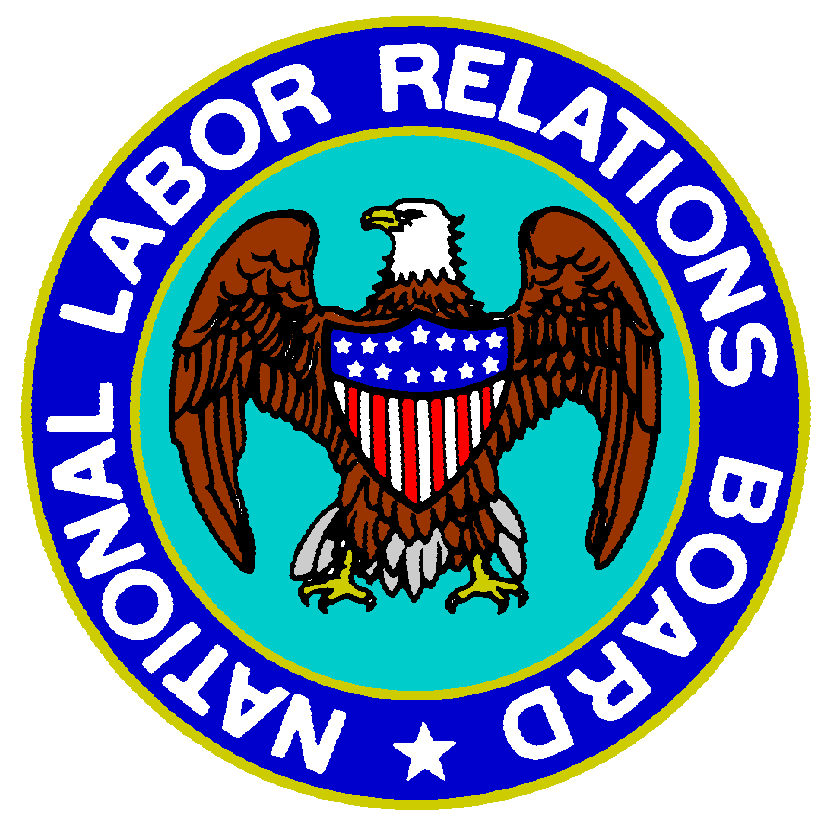 Changes:  Initial Processing
Statement of Position form (cont.):
Any election bar asserted by Employer
Other issues Employer intends to raise at the pre-election hearing
Employer’s position on election details:
Type (Manual, Mail, Mixed Mail/Manual)
Date(s)
Time(s)
Location(s)
Payroll Period information (length and last ending date)
Eligibility period (e.g. special eligibility formulas)
47
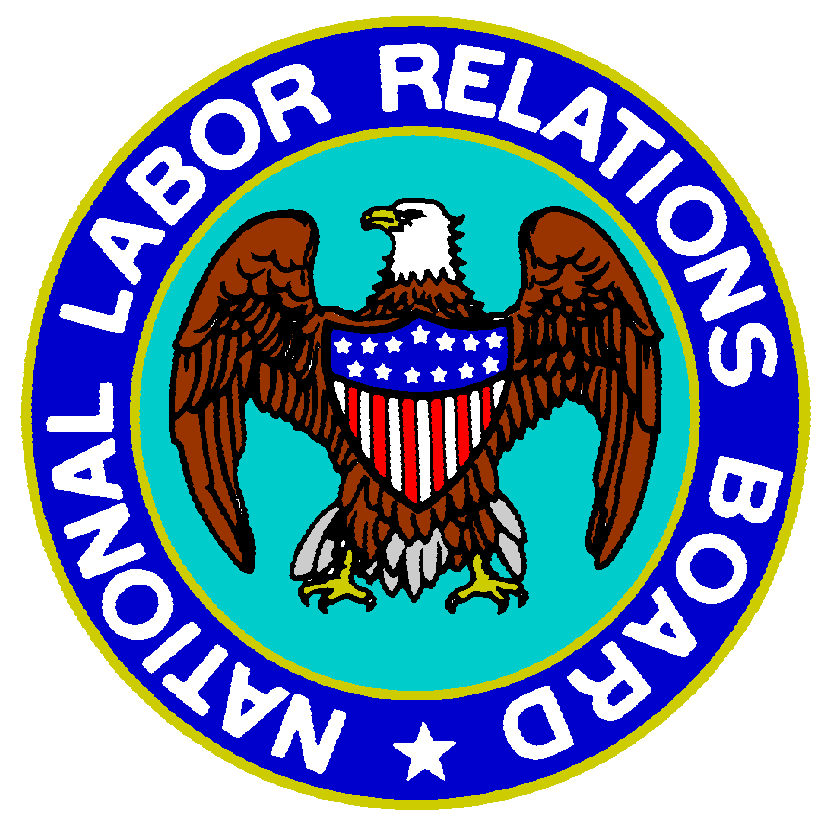 Changes:  Initial Processing
Statement of Position form (cont.):
Name, title, and contact information for Employer’s authorized representative for service
Alphabetized electronic list(s) of employees:
(a) With full names, work locations, shifts and job classifications of all individuals in proposed unit
(b) If Employer claims unit is inappropriate, a separate list of the full names, work locations, shifts and job classifications of all individuals Employer claims should be added to the unit
If Employer contends unit is not appropriate, it must also separately list the individuals whom it believes should be excluded from the proposed unit to make it an appropriate unit.
48
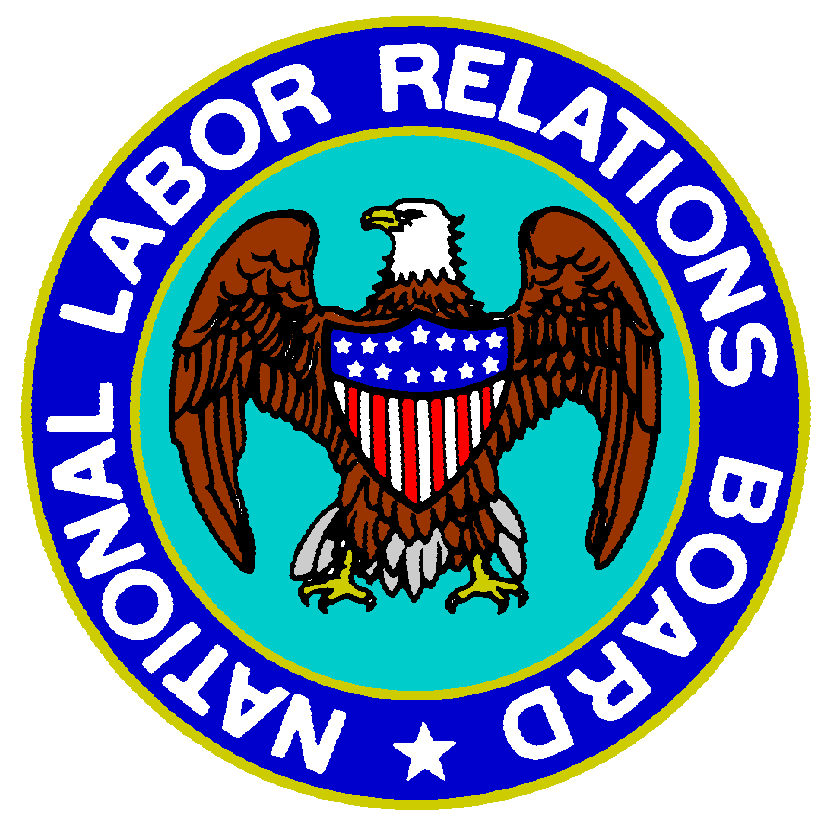 Changes:  Initial Processing
Statement of Position form (cont.):
Failure to provide list:  
If the Employer fails to timely furnish the list of employees, the Employer will be precluded:
from contesting the appropriateness of the proposed unit at any time and 
from contesting the eligibility or inclusion of any individuals at the pre-election hearing. 
Eligibility issues not raised – At the election, a party generally can challenge someone for cause even if their eligibility was not contested at the hearing.  (Sec. 102.66(d))
49
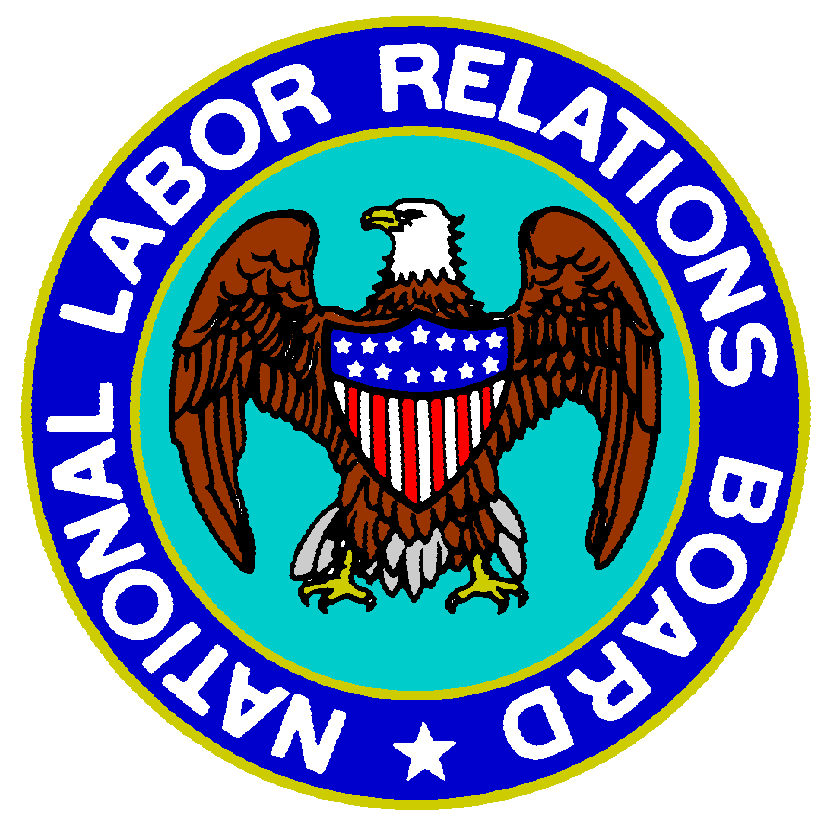 Changes:  Initial Processing
Date for Pre-Election Hearing (Sec. 102.63(a)(1)):
Except in cases presenting unusually complex issues, the Regional Director will set the hearing for 
a date 8 days (excluding intervening Federal holidays) from the date of service of the Notice of Hearing 

or the next business day thereafter if the 8th day falls on a weekend or Federal holiday
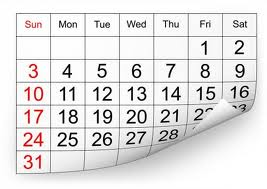 50
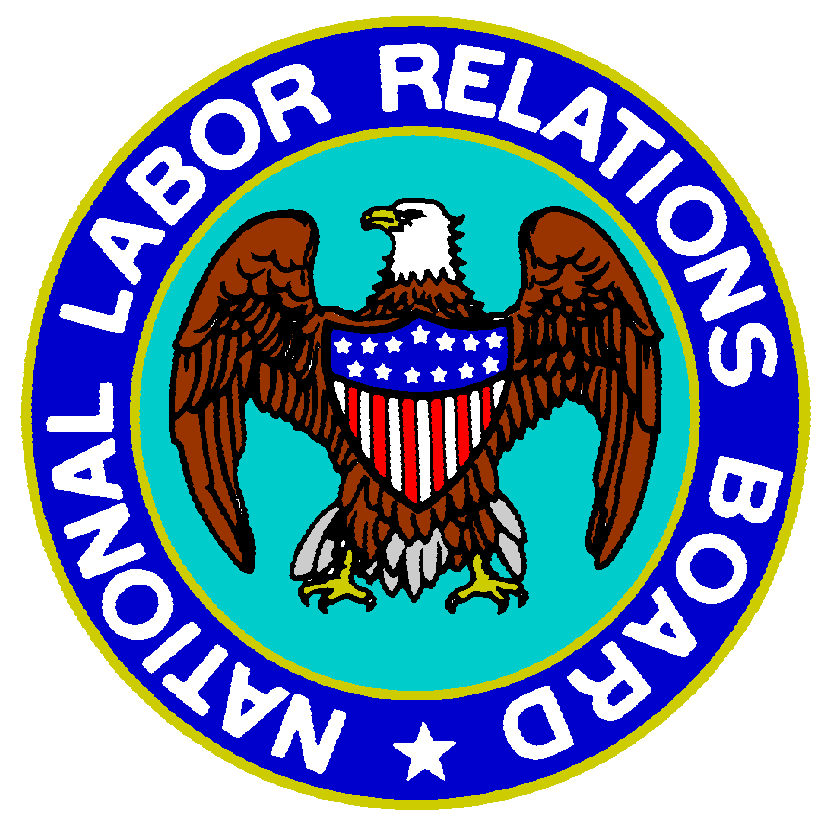 Changes:  Initial Processing
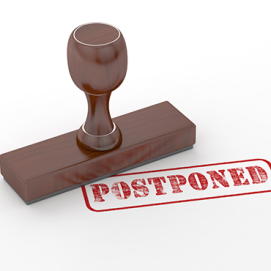 Postponement of Hearing (Sec. 102.63(a)(1))

The Regional Director may postpone the hearing for
up to 2 business days upon request of a party showing special circumstances

more than 2 business days upon request of a party showing extraordinary circumstances.
51
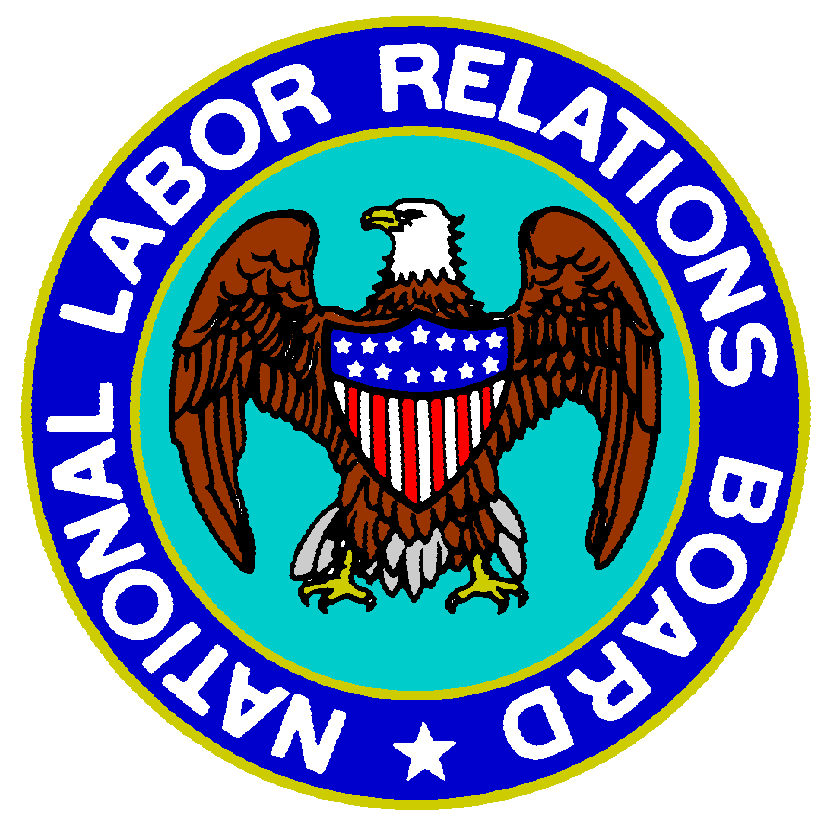 Changes: Pre-Election Hearing
Hearing (Sec. 102.64):  



Purpose of the hearing is defined - to determine if a question of representation exists.
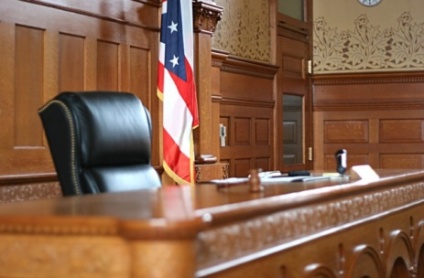 52
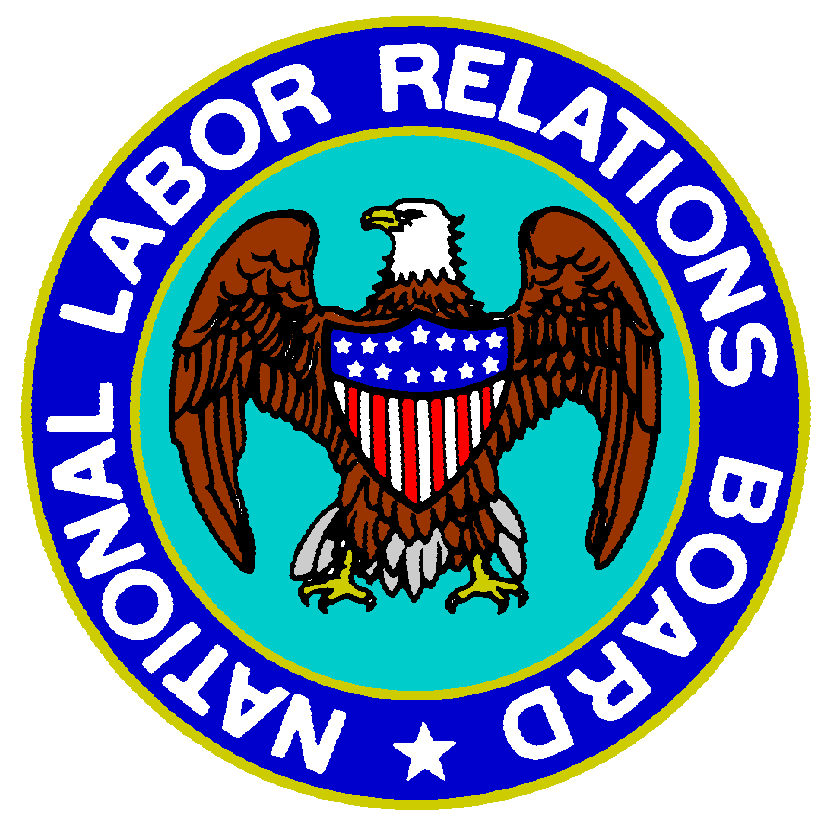 Changes: Pre-Election Hearing
Hearing (Sec. 102.64):


Although appropriate unit must always be established, disputes concerning individuals’ eligibility to vote or inclusion in an appropriate unit ordinarily need not be litigated.
	RD has discretion to postpone litigation of eligibility and inclusion issues that affect a small percentage of employees in the unit.  No mandatory 20 percent rule.
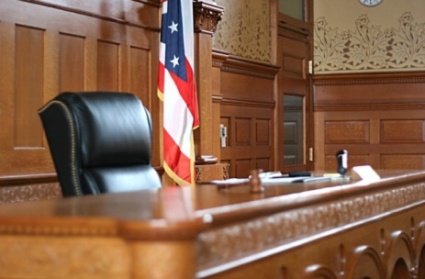 53
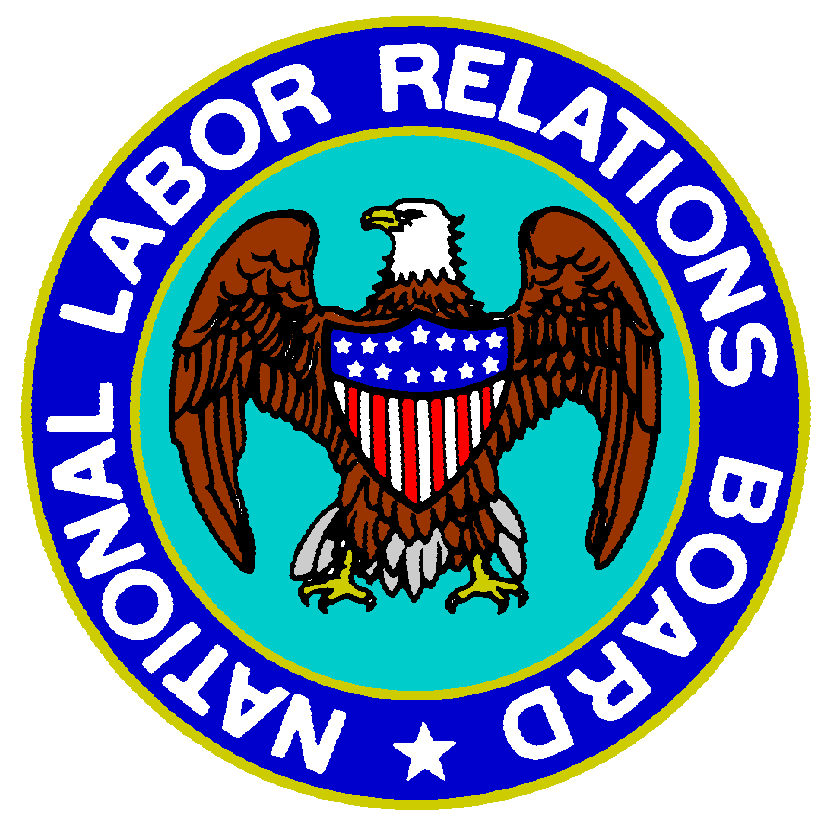 Changes: Pre-Election Hearing
Hearing (Sec. 102.64):


Statement of Position is received in evidence (RD may allow it to be amended in a timely manner for good cause) 

All other parties will respond on the record to each issue raised in the Statement of Position before introduction of further evidence. (RD may allow responses to be amended in a timely manner for good cause)
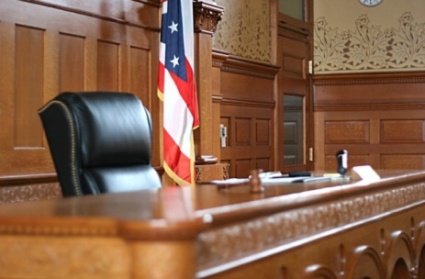 54
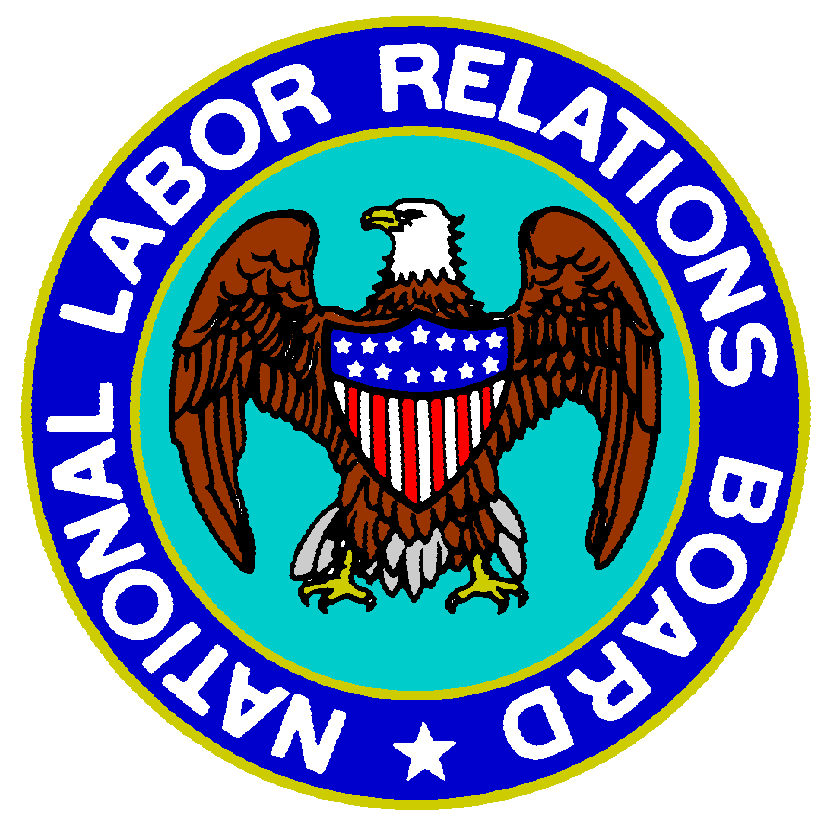 Changes: Pre-Election Hearing
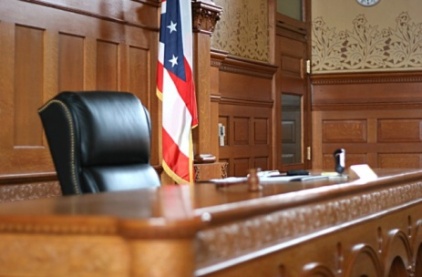 Hearing (Sec. 102.66):


The hearing officer will not receive evidence concerning any issue as to which parties have not taken adverse positions, except: 
evidence regarding the Board’s jurisdiction; and 
other evidence the RD decides is necessary, such as evidence concerning the appropriateness of the proposed unit.
55
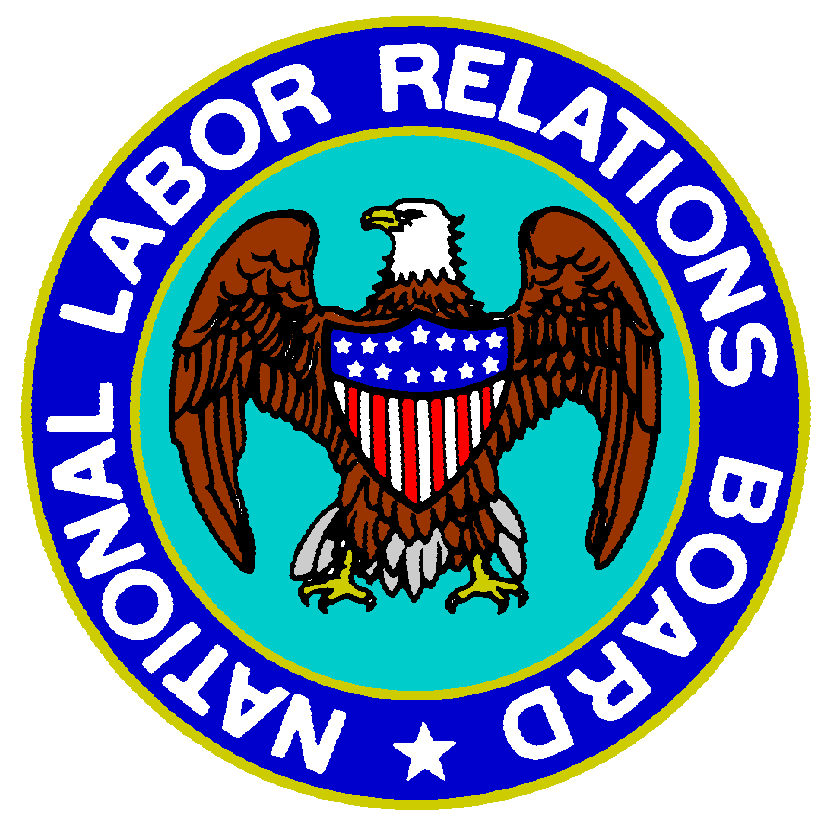 Changes: Pre-Election Hearing
Hearing (Sec. 102.66):


Offers of Proof: Not required, but hearing officer may solicit offers of proof.  RD will decide what issues will be litigated.
Preclusion:  A party is precluded from:
raising any issue, 
presenting evidence relating to any issue, 
cross-examining any witness concerning any issue, and 
presenting argument concerning any issue 
	that the party failed to raise in its timely Statement of Position or to place in dispute in response to another party’s Statement of Position or response.
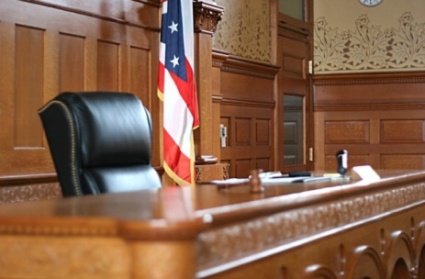 56
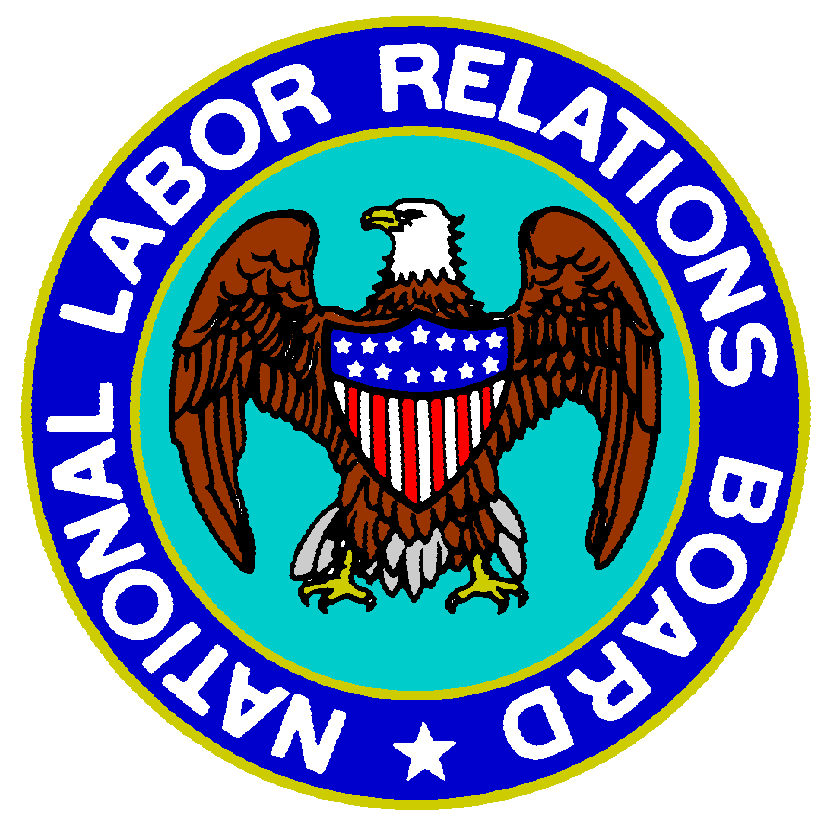 Changes: Pre-Election Hearing
Preclusion (Sec. 102.66 (d) :  If a party contends in its Statement of Position that the proposed unit is not appropriate but fails to specify the classifications, locations, or other employee groupings that must be added to or excluded from the proposed unit to make it an appropriate unit, the party shall also be precluded from: 
raising any issue as to the appropriateness of the unit; 
presenting any evidence relating to the appropriateness of the unit; 
cross examining any witness concerning the appropriateness of the unit; and 
presenting argument concerning the appropriateness of the unit.
57
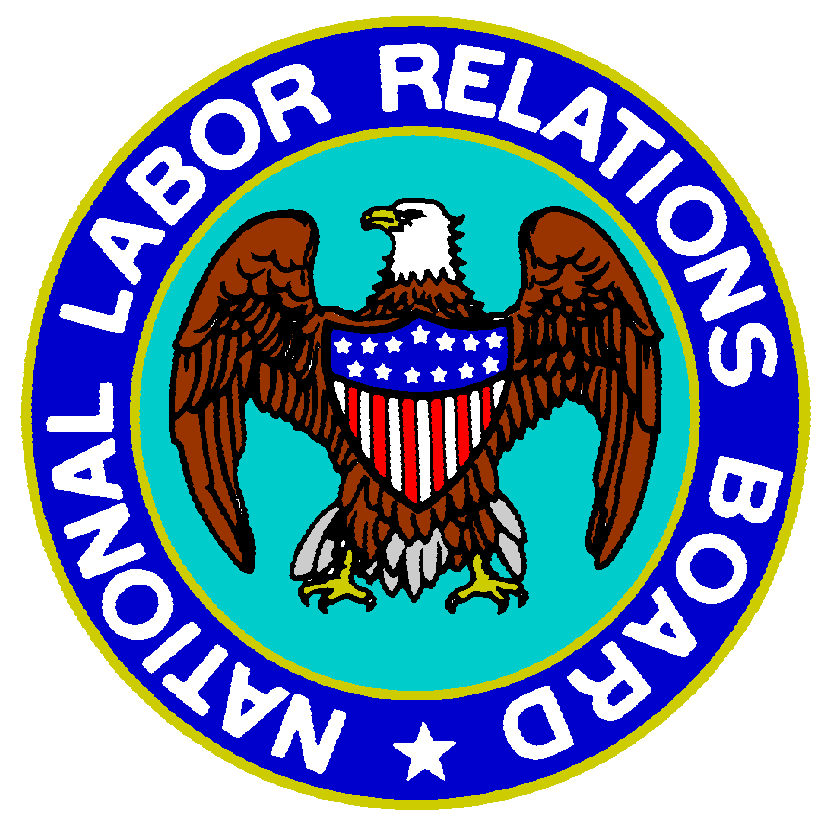 Changes: Pre-Election Hearing
Hearing (Sec. 102.66):


Election Details: Prior to the close of the hearing the Hearing Officer will: 
solicit the parties’ positions on the type, date(s), time(s), and location(s) of the election, and the eligibility period;
solicit the name, address, email address, facsimile number, and phone number of the employer’s on-site representative to whom the Region should transmit the Notice of Election if the RD directs an election; 
inform the parties what their obligations will be if an election is directed and the time for complying with such obligations.
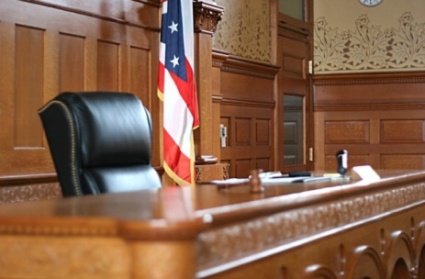 58
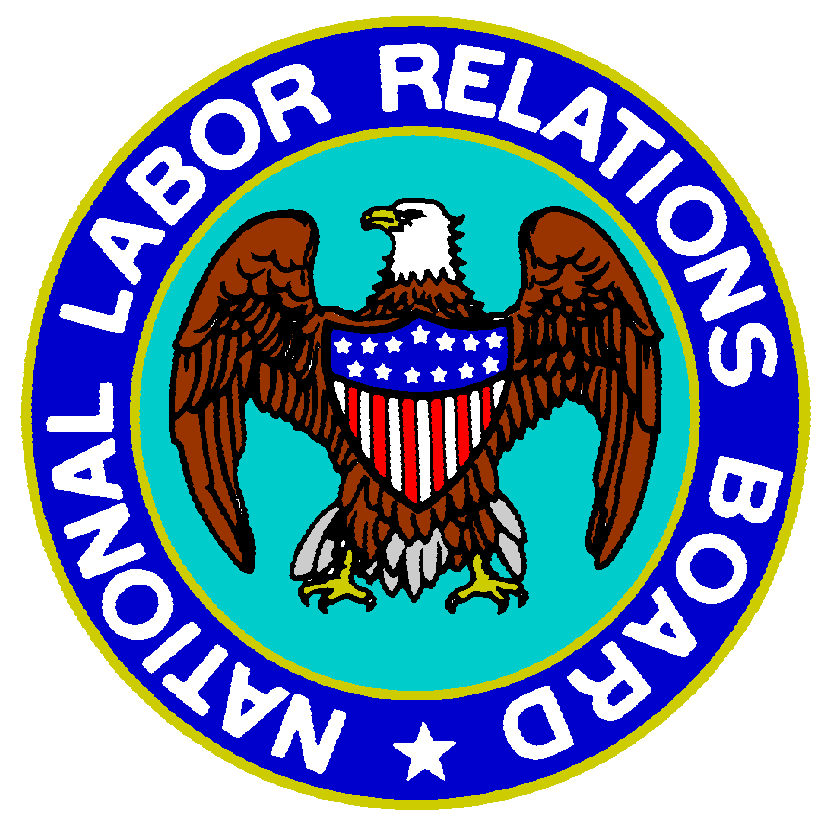 Changes: Pre-Election Hearing
Hearing (Sec. 102.66):

				                       
Briefs:  Parties are entitled to oral argument but are not allowed to file post-hearing briefs unless RD  grants special permission.
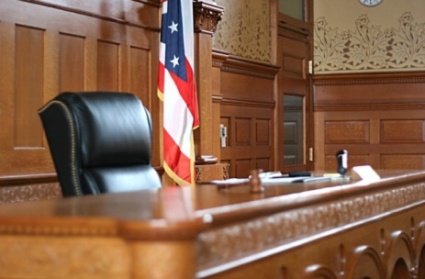 59
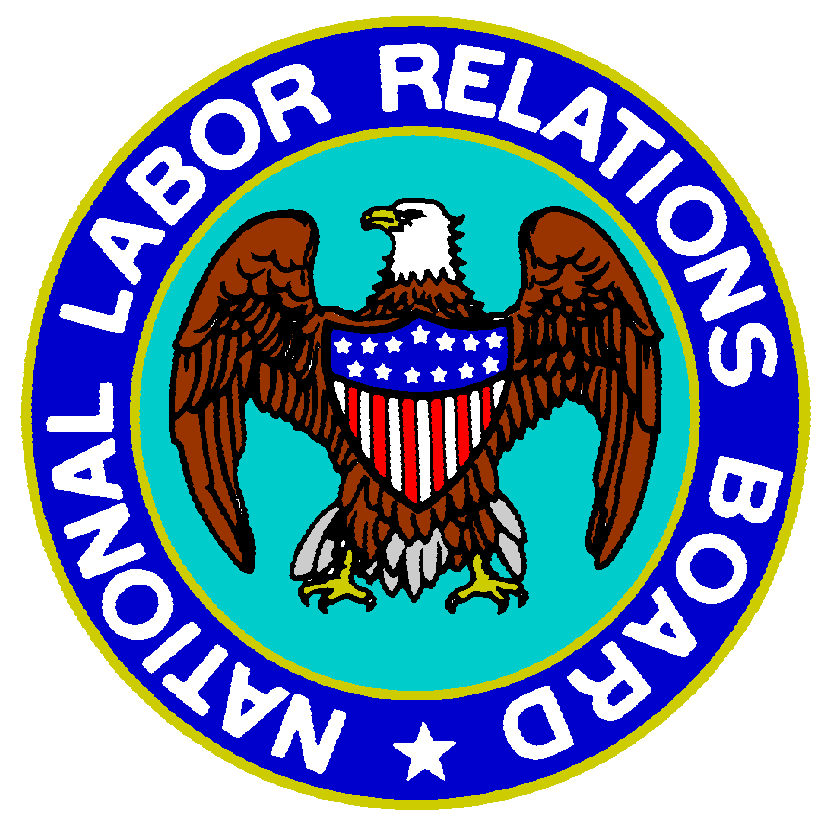 Changes: Decision and Direction of Election
Direction of Elections (Sec. 102.67):
Election Details: If the RD directs an election, the D&DE will ordinarily specify the type, date(s), time(s), and location(s) of the election and the eligibility period.
Election Date:  The RD will schedule the election for the earliest date practicable.   The 25-day waiting period – to allow the Board to rule on a request for review - has been eliminated.
Service:  Region will send the direction and notice of election to the parties and their representatives by email, facsimile, or by overnight mail (if neither an email address nor facsimile number was provided).
60
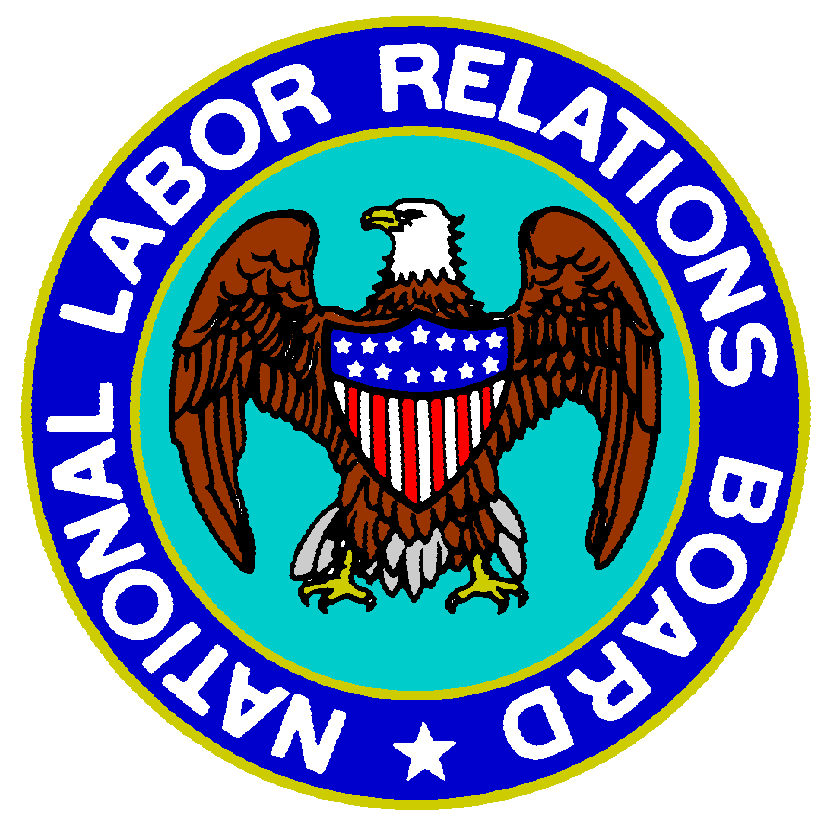 Changes:  Decision and Direction of Election
Direction of Elections (Sec. 102.67):
Request for Review: Parties may file a request for review at any time following the decision until 14 days after a final disposition of the proceeding by the Regional Director.
Can file before the election or wait until after the election and see if the election results moot an appeal.
Stay of Election, Expedited Consideration, or Impounding of Ballots:  May be requested, but will only be granted upon a “clear showing that it is necessary under the specific circumstances of the case.”
61
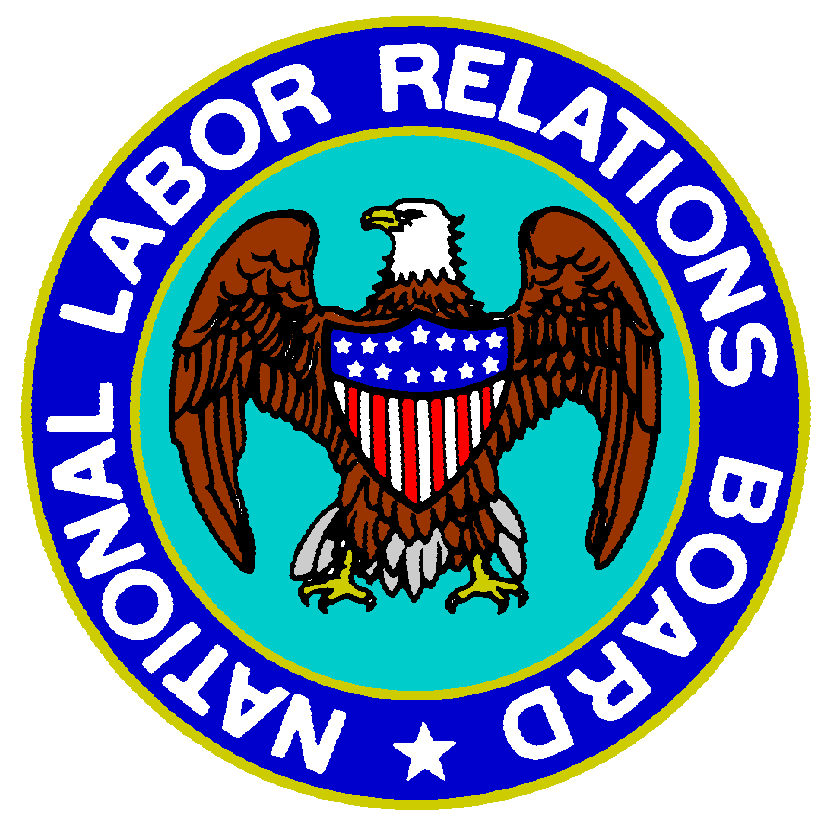 Changes:  Election
Voter List:   Employer must provide an alphabetized voter (Excelsior) list in electronic format which is due: 

Directed Election:  Absent extraordinary circumstances specified in the D&DE, within 2 business days after issuance of the direction (Sec. 102.67(l))

Election Agreement:  Unless the parties agree otherwise, within 2 business days after approval of the election agreement (Sec. 102.62(d))
62
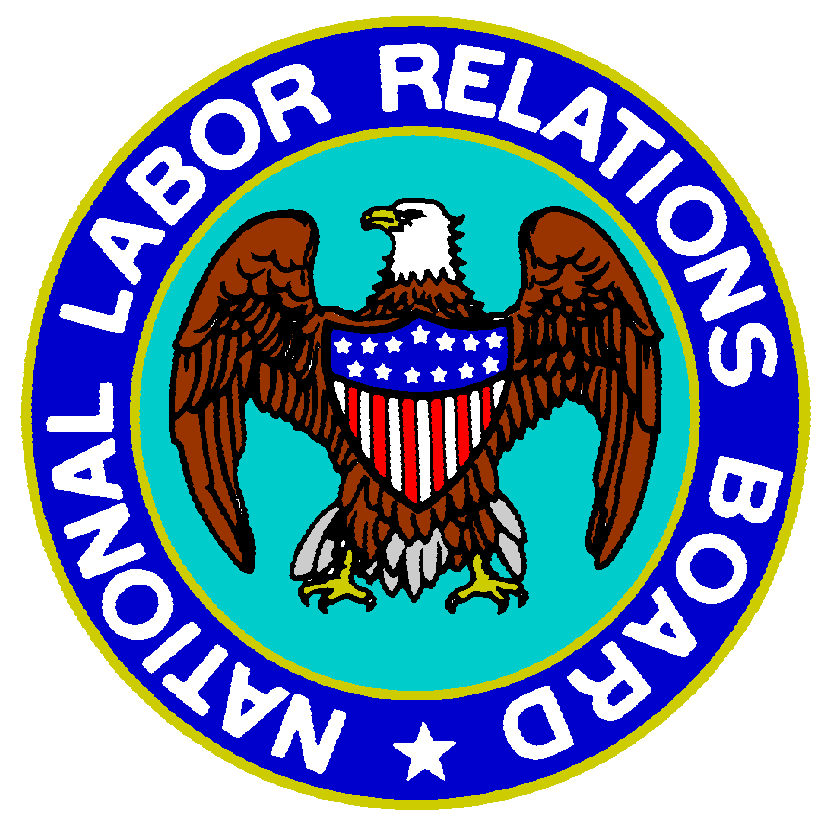 Changes:  Election
Voter List (Sec. 102.62(d) and Sec. 102.67(l)):   
Filing and Service:  Employer must provide (electronically, if feasible) the parties and the Region with the voter list.  Regions will no longer serve the list.
Contents: The list must contain the following information for all eligible voters: 
Full names
Work locations
Shifts
Job classifications
Contact information (including home addresses, available personal email addresses and available home and personal cell telephone numbers)
63
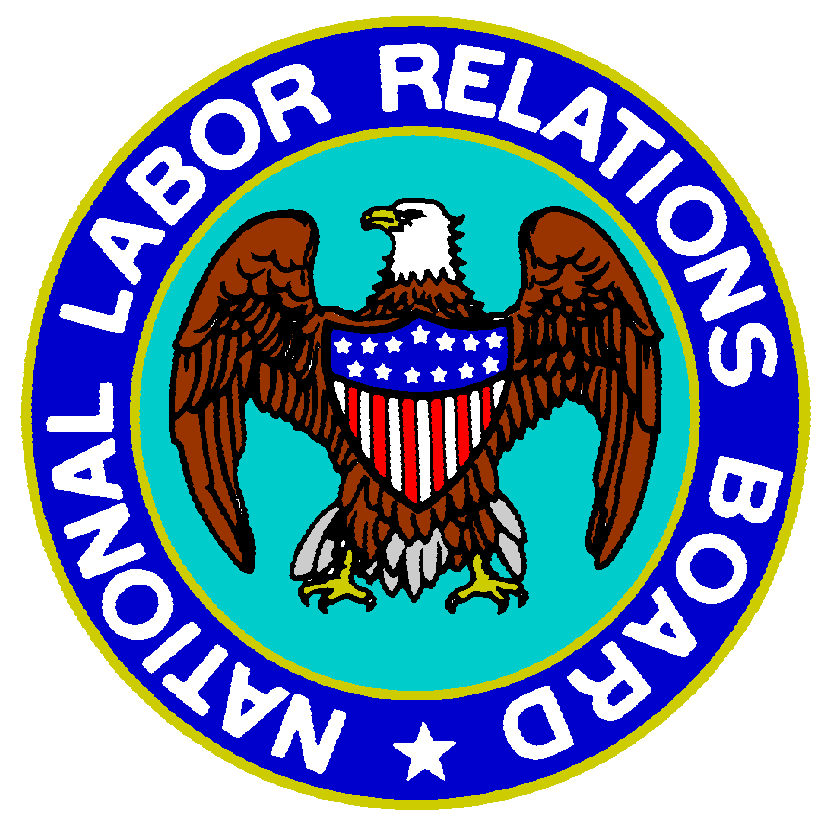 Changes:  Election
Voter List Contents – Voters to be Challenged: The Employer must also include in a separate section of the voter list the same information for those individuals who will be permitted to vote subject to challenge based on the parties agreement or the direction of election.
Use of Voter List: Parties shall not use the voter list for purposes other than: 
the representation proceeding;
Board proceedings arising from it; and 
related matters.  
		(Sec. 102.62(d) and Sec. 102.67(l))
64
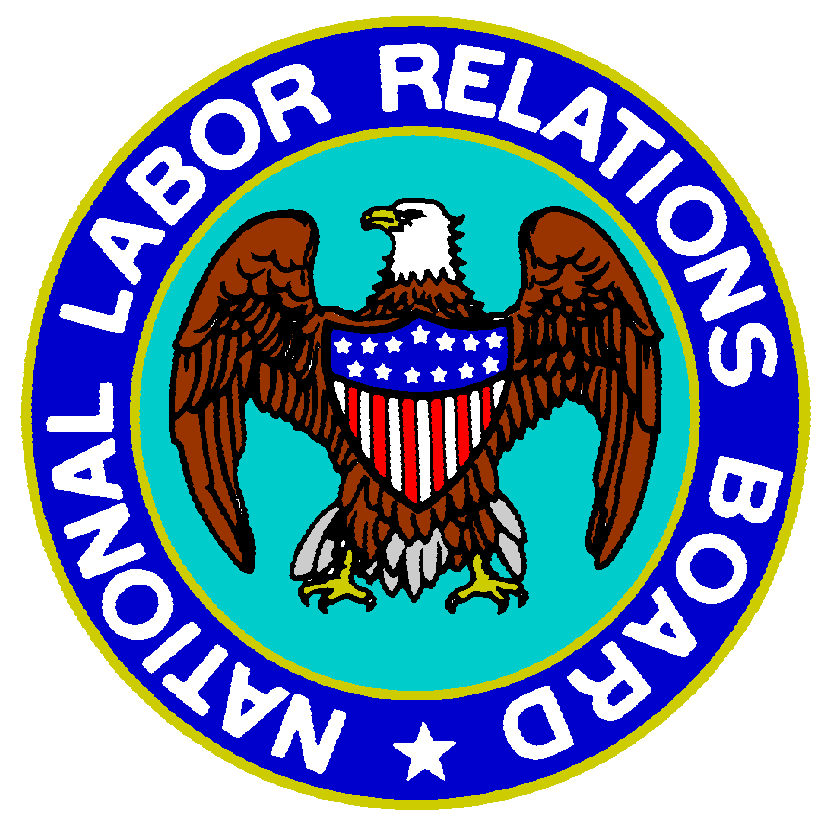 Changes:  Election
Notice of Election:  Will ordinarily be transmitted with the D&DE or sent promptly after election agreement approved.  
	Employer must post for 3 full working days and now must also distribute electronically if it customarily communicates with employees in the unit electronically.
 Election – At the election, a party generally can challenge someone for cause even if their eligibility was not contested at the hearing.
	 (Sec. 102.66(d))
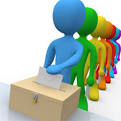 65
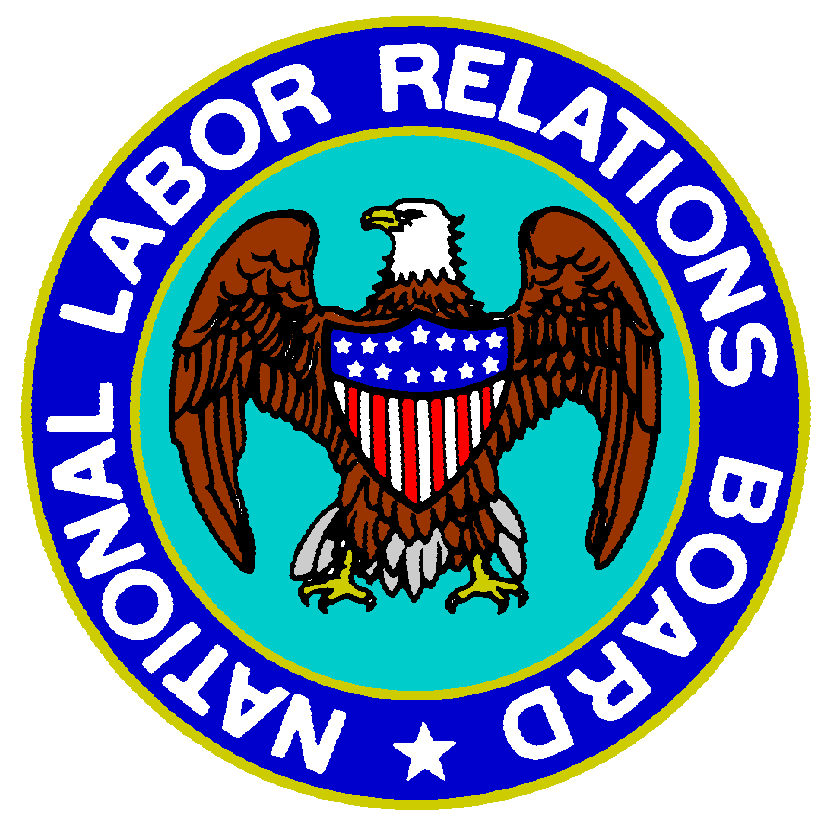 Changes:  Post-Election
Filing Objections:
Must be accompanied by a written offer of proof except that the Regional Director may extend the time for filing the offer of proof upon request of a party showing good cause.
Objections, but not the offer of proof, must be served on the other parties.
(Sec. 102.69(a)) 
Post-election Hearing:
Unless parties agree to an earlier date, will open 21 days after preparation of tally of ballots or as soon thereafter as practicable.
(Sec. 102.69(c))
66
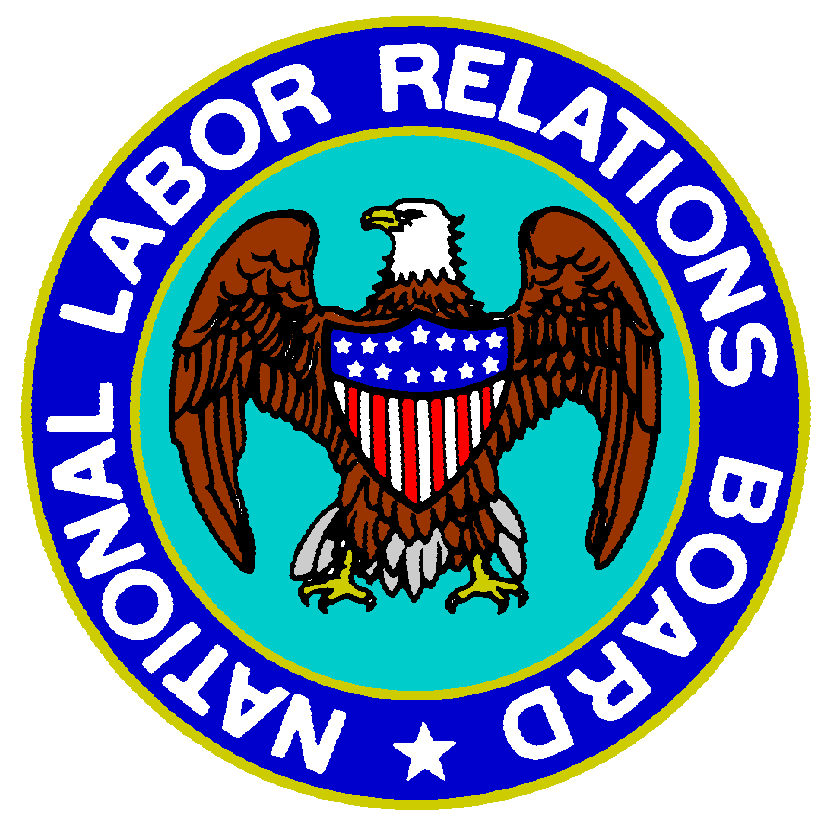 Changes:  Post-Election
Hearing Officer Reports:
All HO recommendations must be made to the Regional Director
Exceptions to HO Report must be filed with Regional Director
Except in consent election agreement cases, all RD post-election reports will be subject to discretionary review by the Board
(Sec. 102.69(c))
67
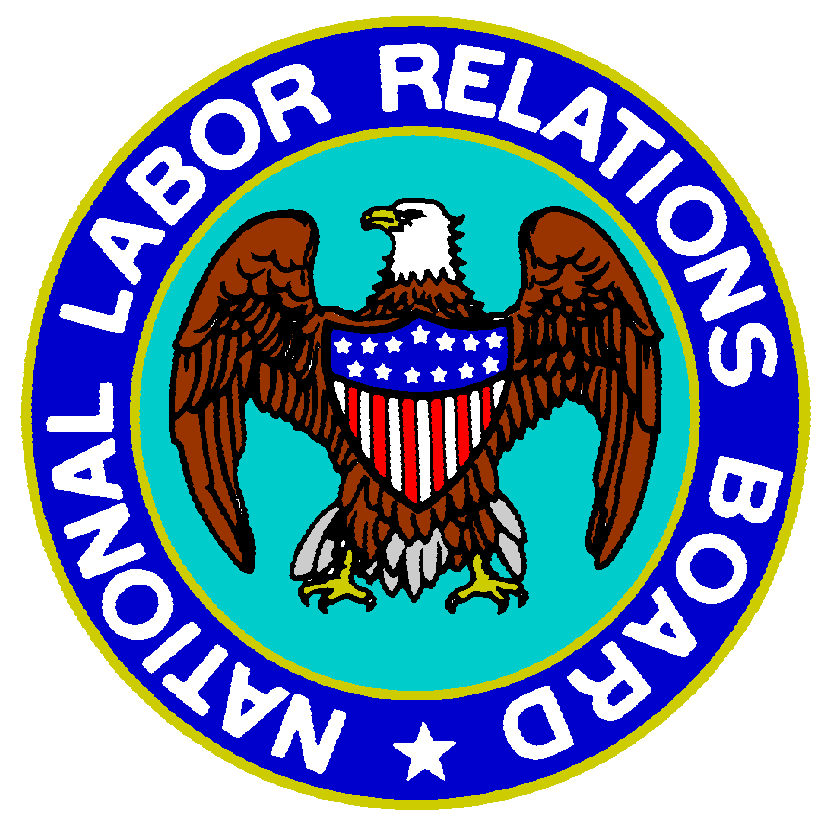 Changes:  Blocking Charges (Sec. 103.20)
Offer of Proof:  When a party to a representation proceeding files a ulp charge together with a request that it block the processing of a petition or requests that its previously filed charge block further processing of a petition, the party shall simultaneously file, but not serve on any other party, a written offer of proof in support of the charge.  The offer of proof must provide the names of the witnesses who will testify in support of the charge and a summary of each witness’s anticipated testimony. 
Witnesses:  The party seeking to block the processing of a petition must also promptly make available to the Region the witnesses identified in its offer of proof.
68
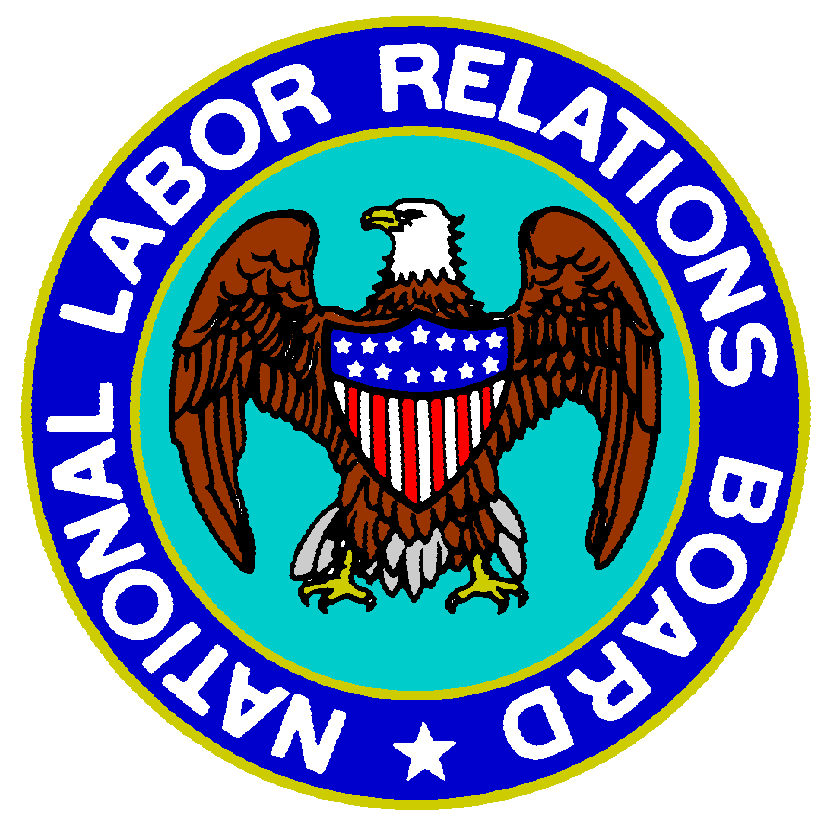 Implementation of Final Rule
Regional Training 

Outreach

Forms and other Materials on www.nlrb.gov about April 10
69